1ST APRIL 2024-25
SESSION BEGAN
SPORTS
2024-25
INDOOR GAMES 13.04.2024
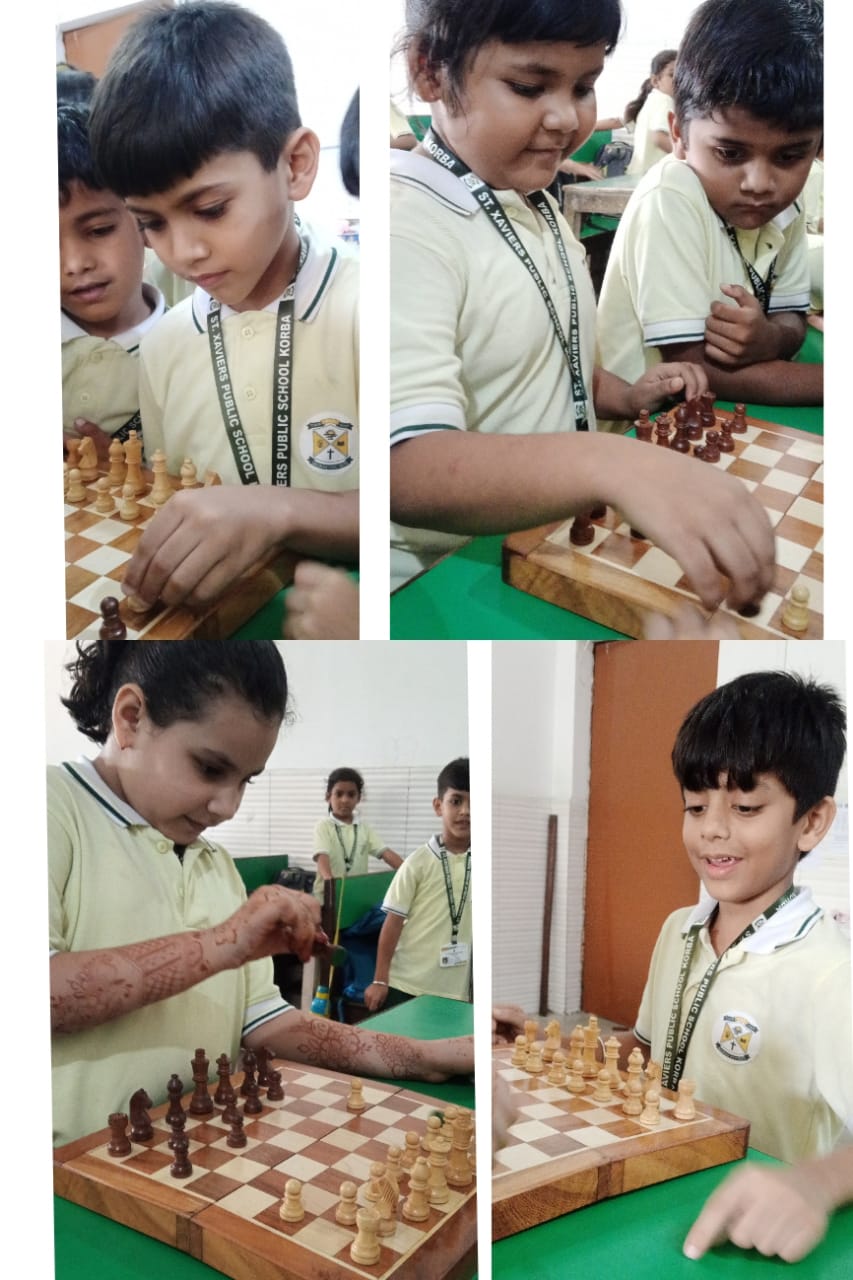 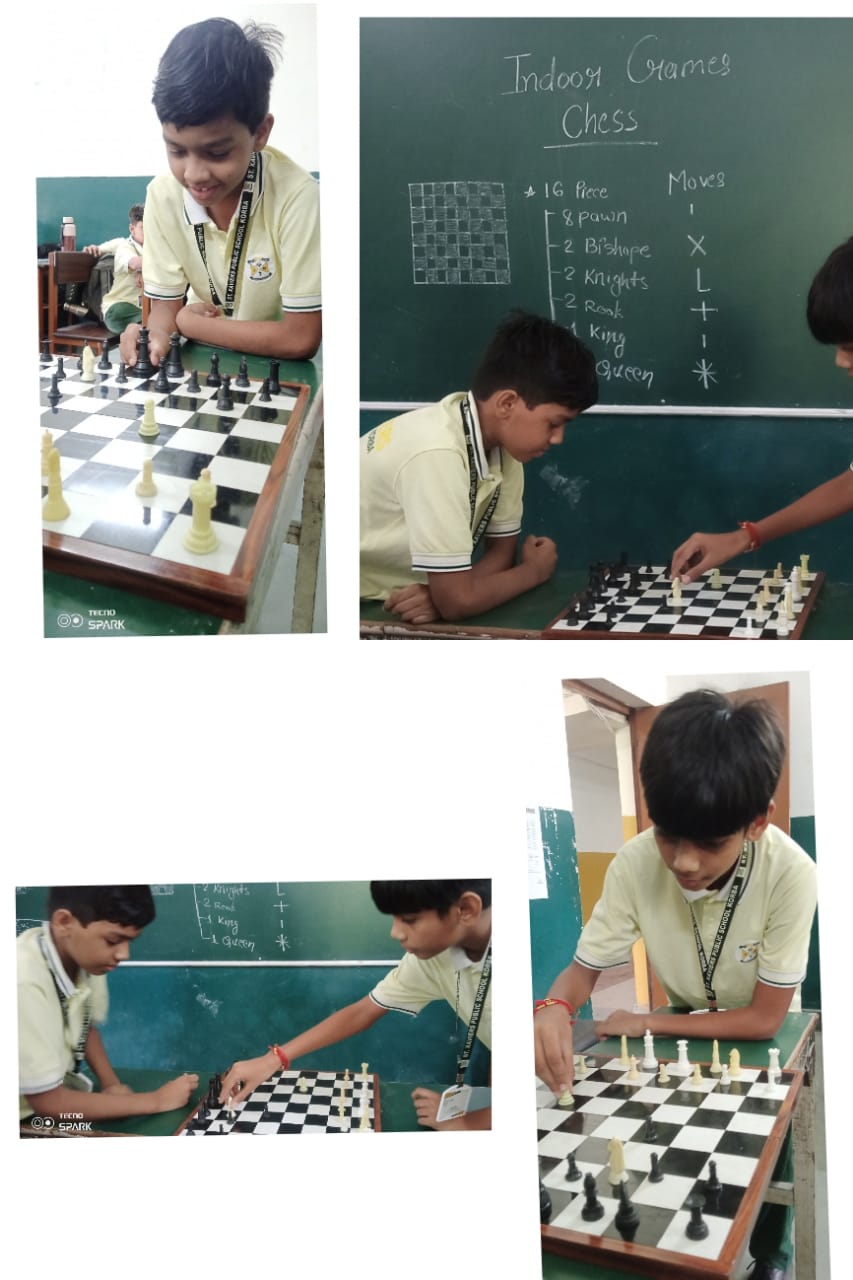 SPORTS
sports
SPORTS ACHIEVEMENTs
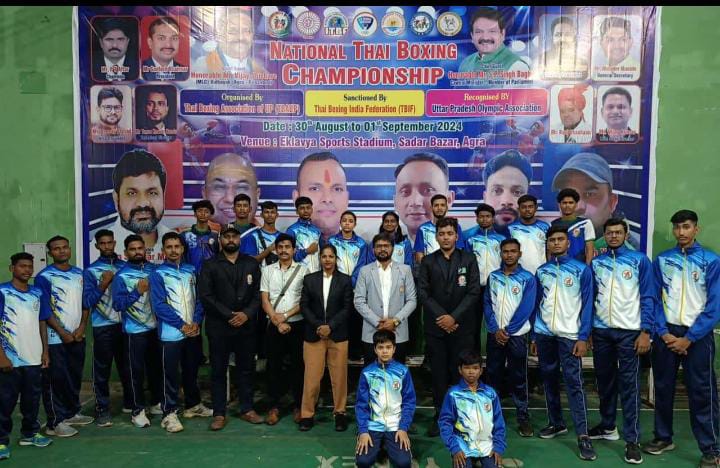 National Thai boxing championship National level 
1. Anuj Agrawal XII C
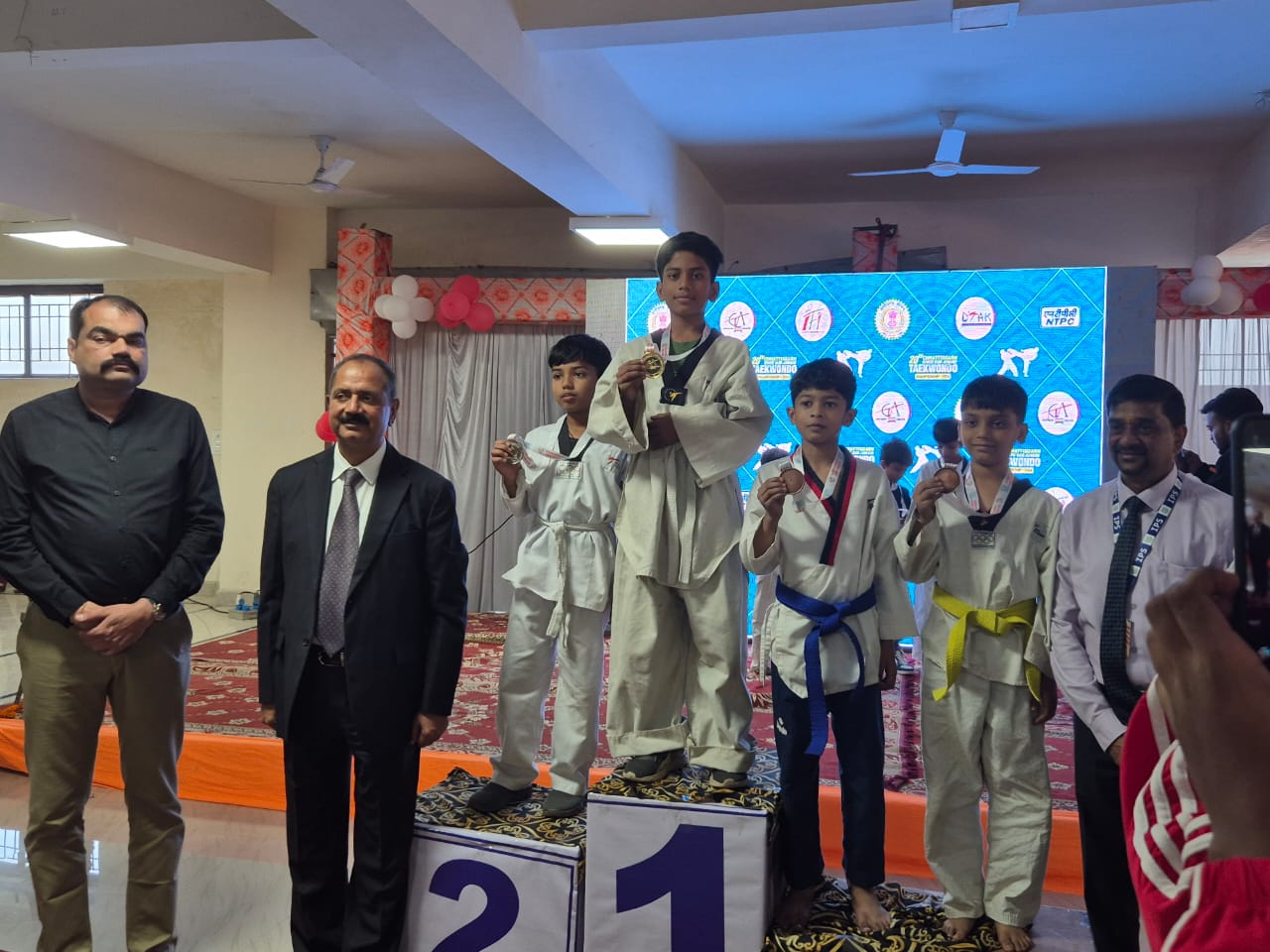 National Thai boxing championshipNational level 
1. Anuj Agrawal XII C
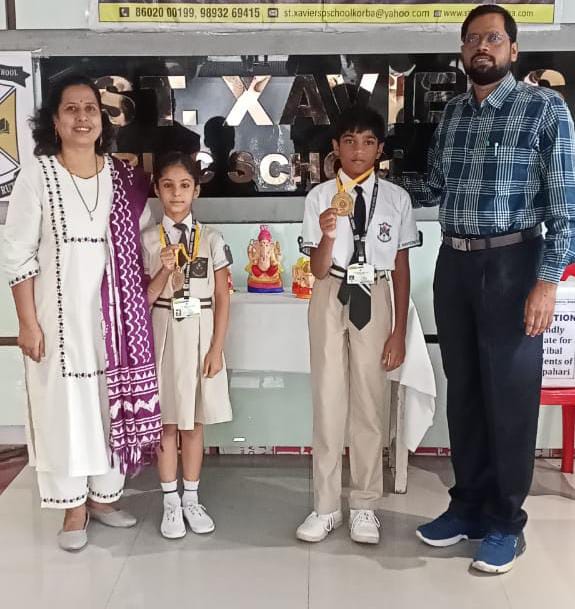 State level Kudo championship Durg
1. Jasmit kour IV 
B
2. K. Rishit  VI B
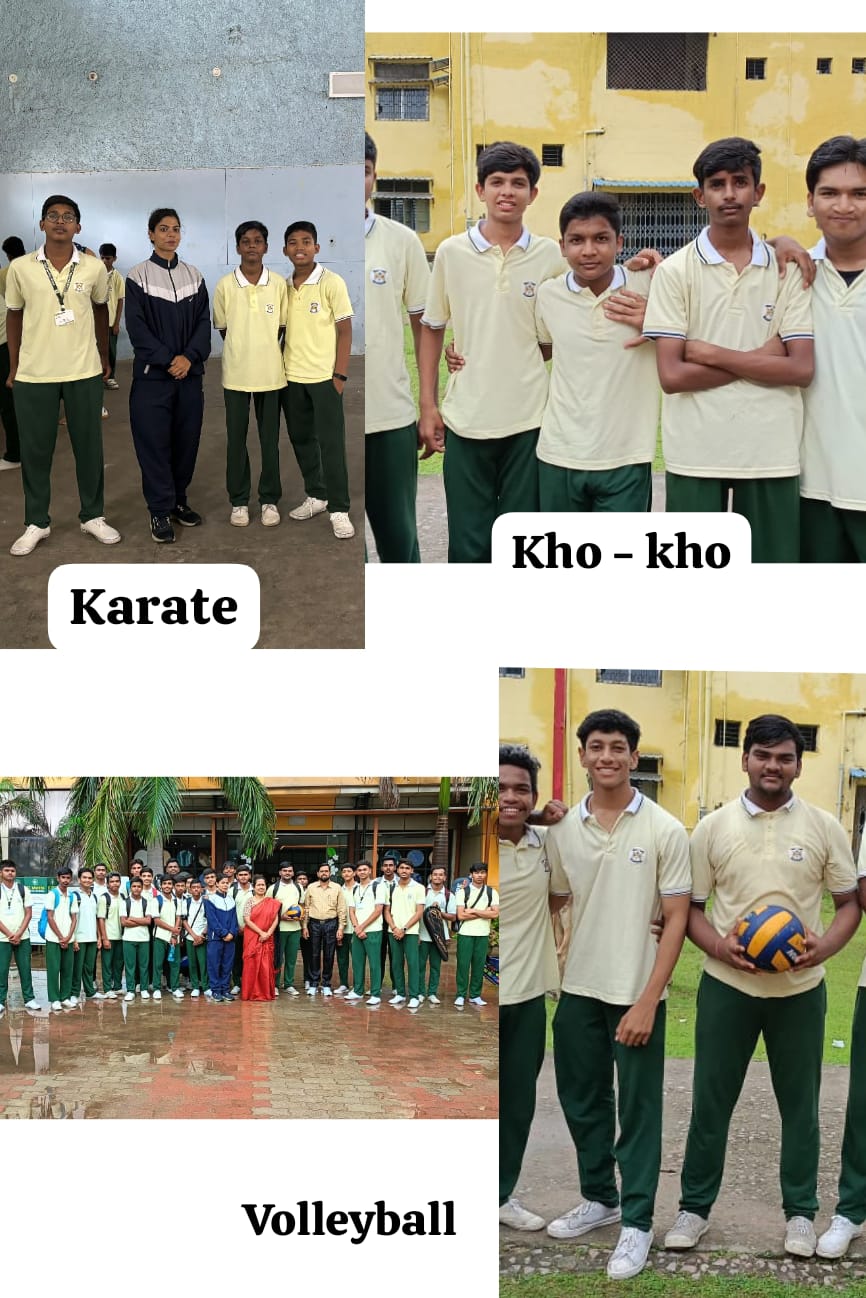 Regional level players
Volleyball – Rajiv Sahu
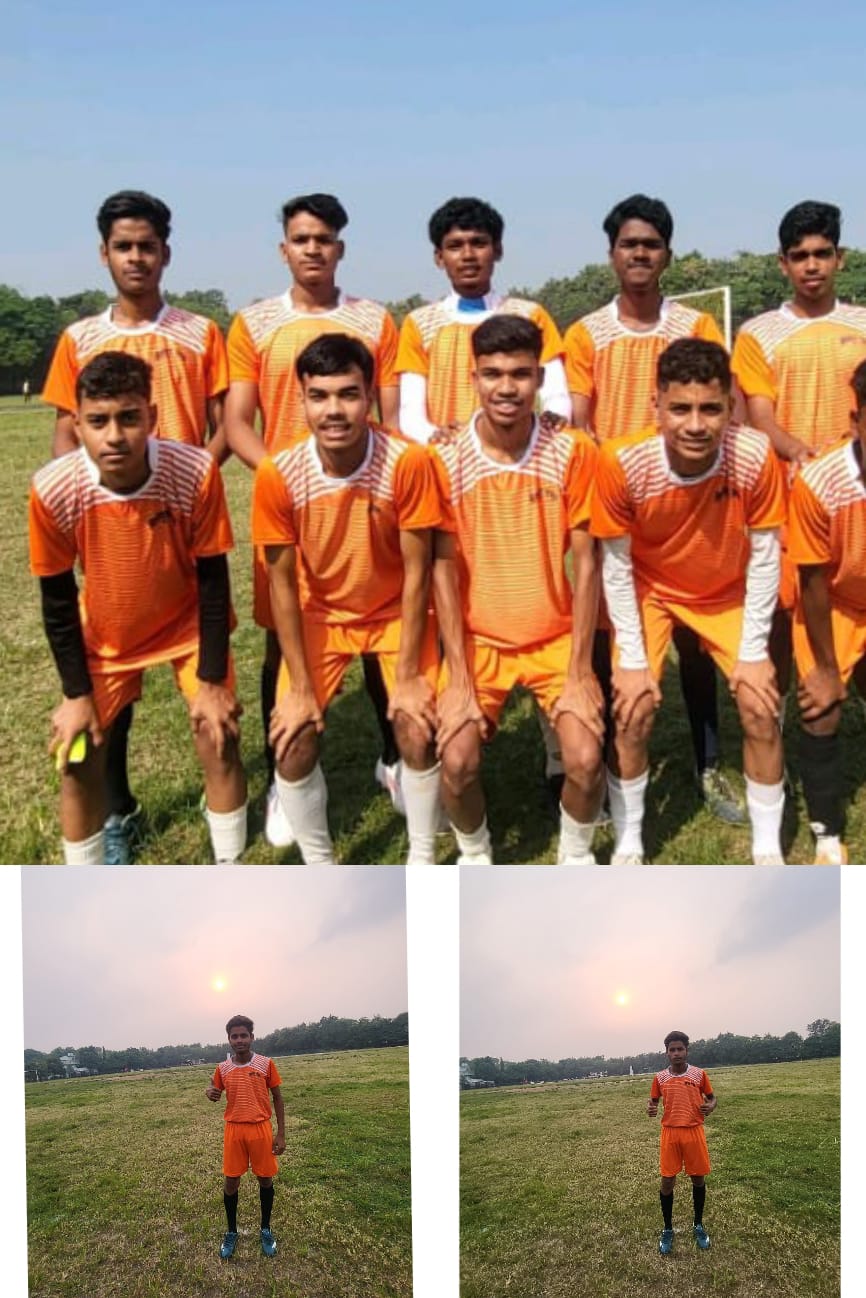 School games federation of India 
State Level Football 
Ashish Dubey XI C
SPORTS ACHIEVEMENTS
Name - Anuj Agarwal XII C Won- Gold 🏅medal in National Thai Boxing Championship
Annual sports 18.12.2024
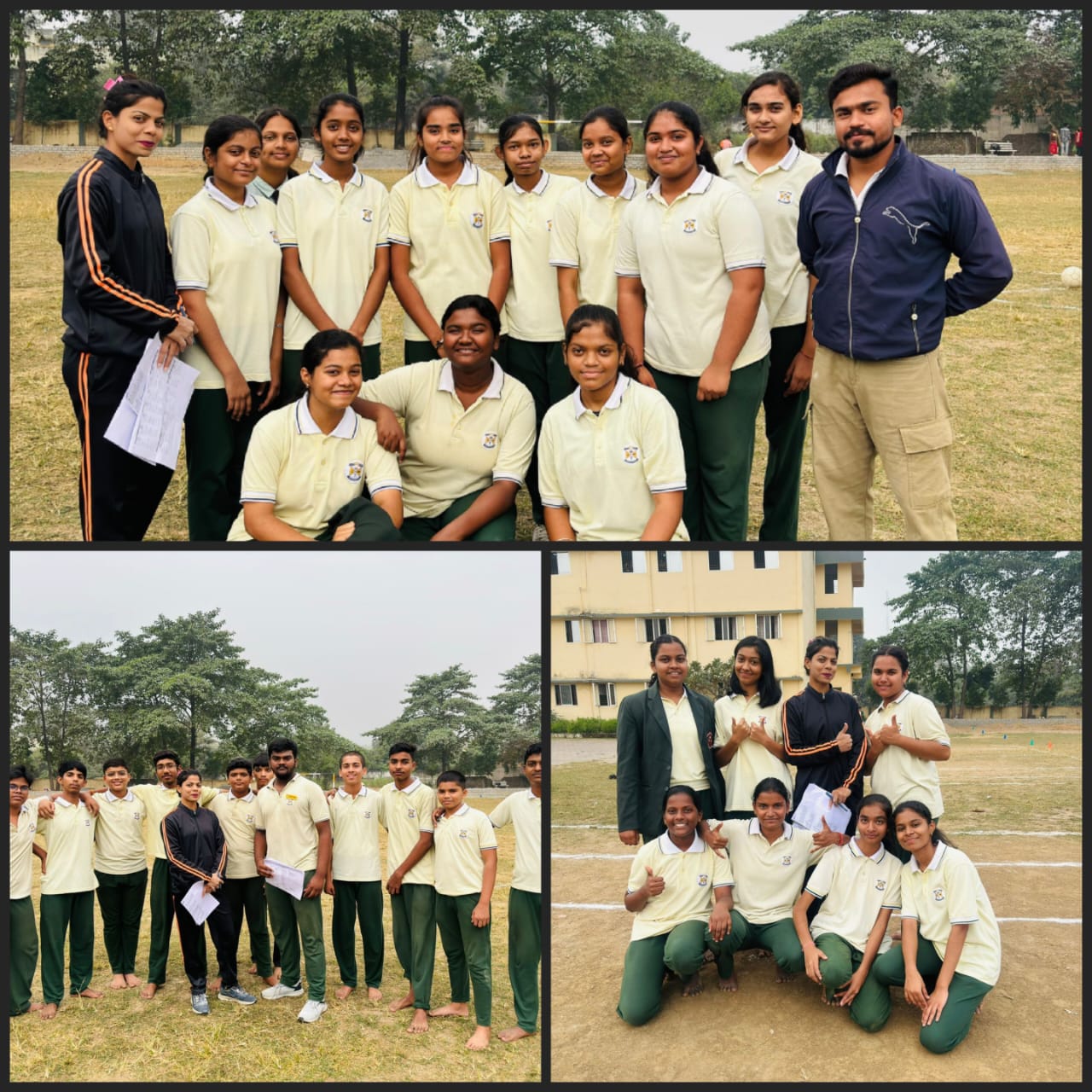 YOGA DAY 21.06.2024
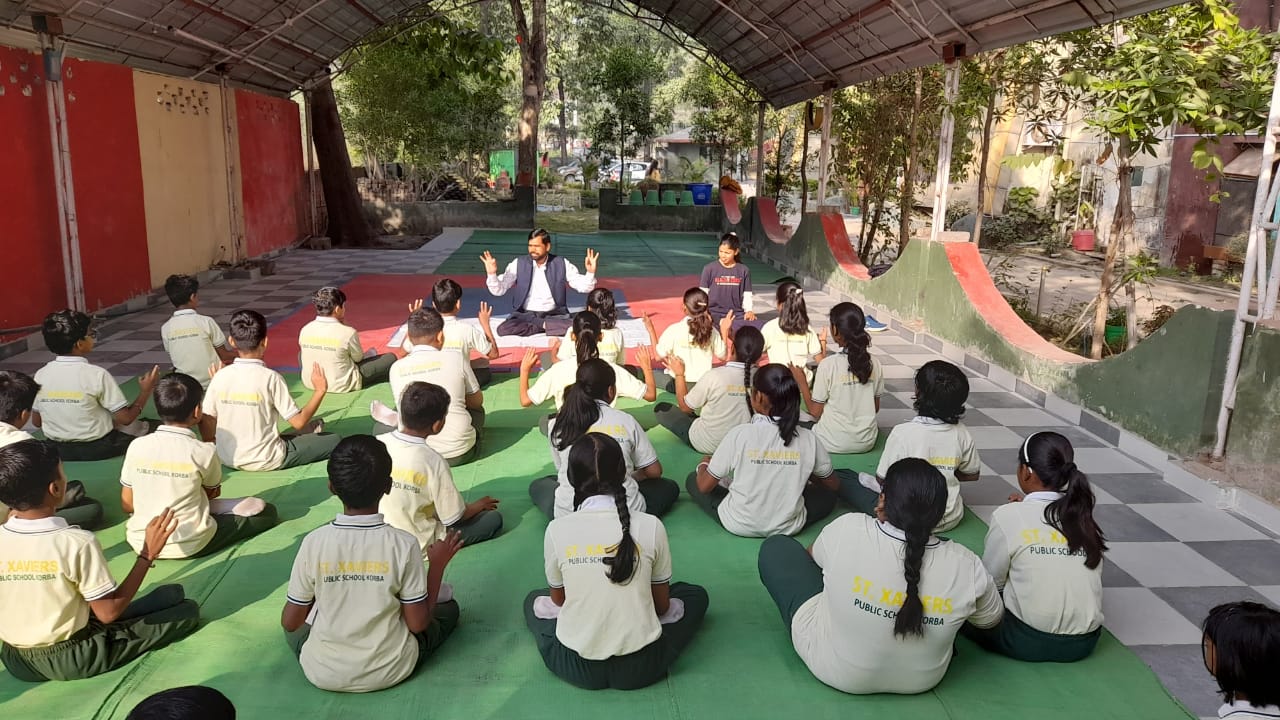 COMPETITIVE EXAMS 2024
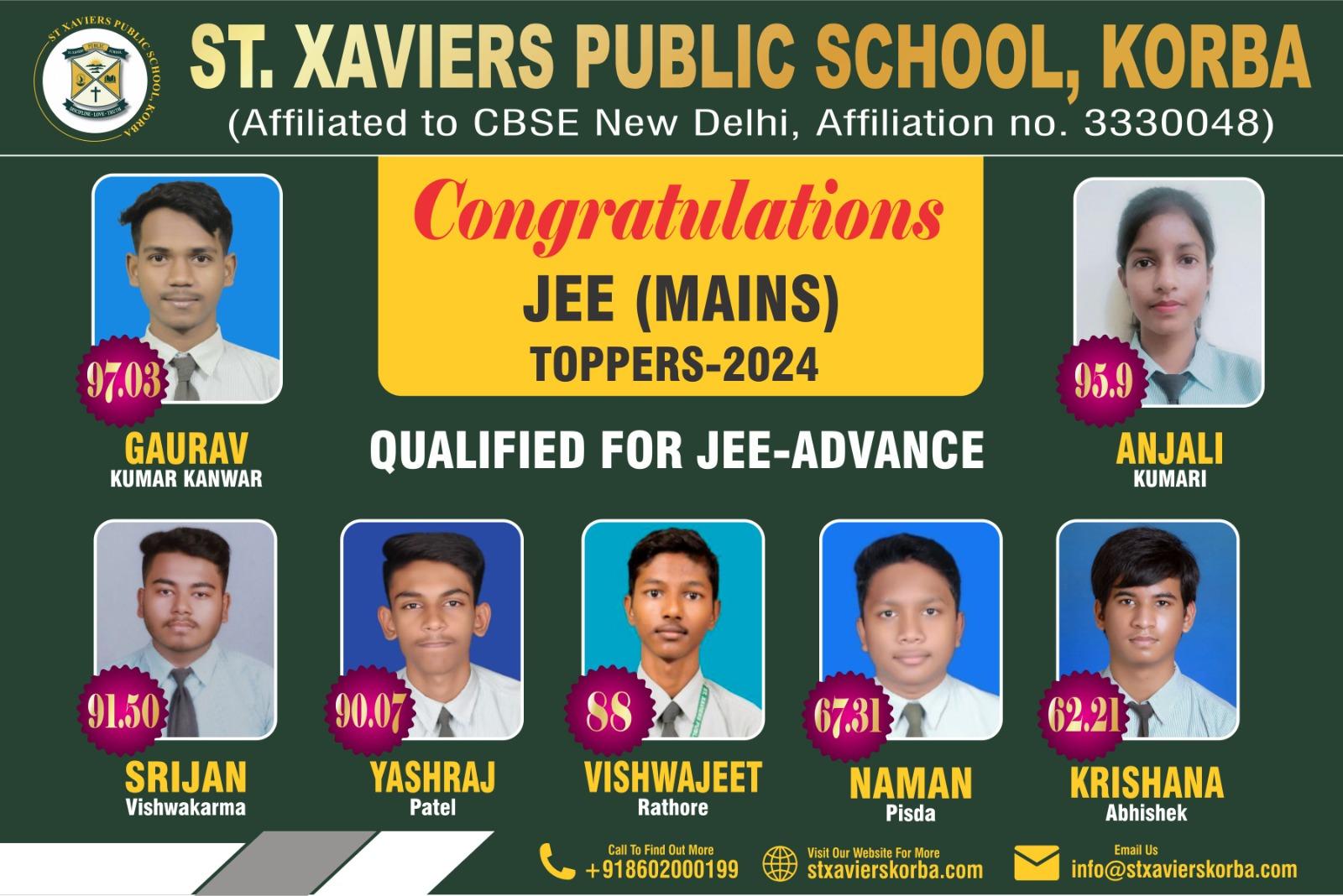 JEE MAINS
TOPPERS
● Gaurav Kumar Kanwar- 97.03.                 
● Anjali Kumari - 95.9
● Srijan Vishwakarma- 91.50
● Yashraj Patel - 90.07
● Vishwajeet Rathore – 88
Neet toppers 2024-25
Aryan Sahu – 642/720
● Anjali Kumari- 634/720
● Garima Agrawal – 631/720
● Mayank Singh – 606/720
● Saurabh Dadsena – 453/720
● Oshika Sonwani – 305/720
OLYMPIAD EXAMINATION
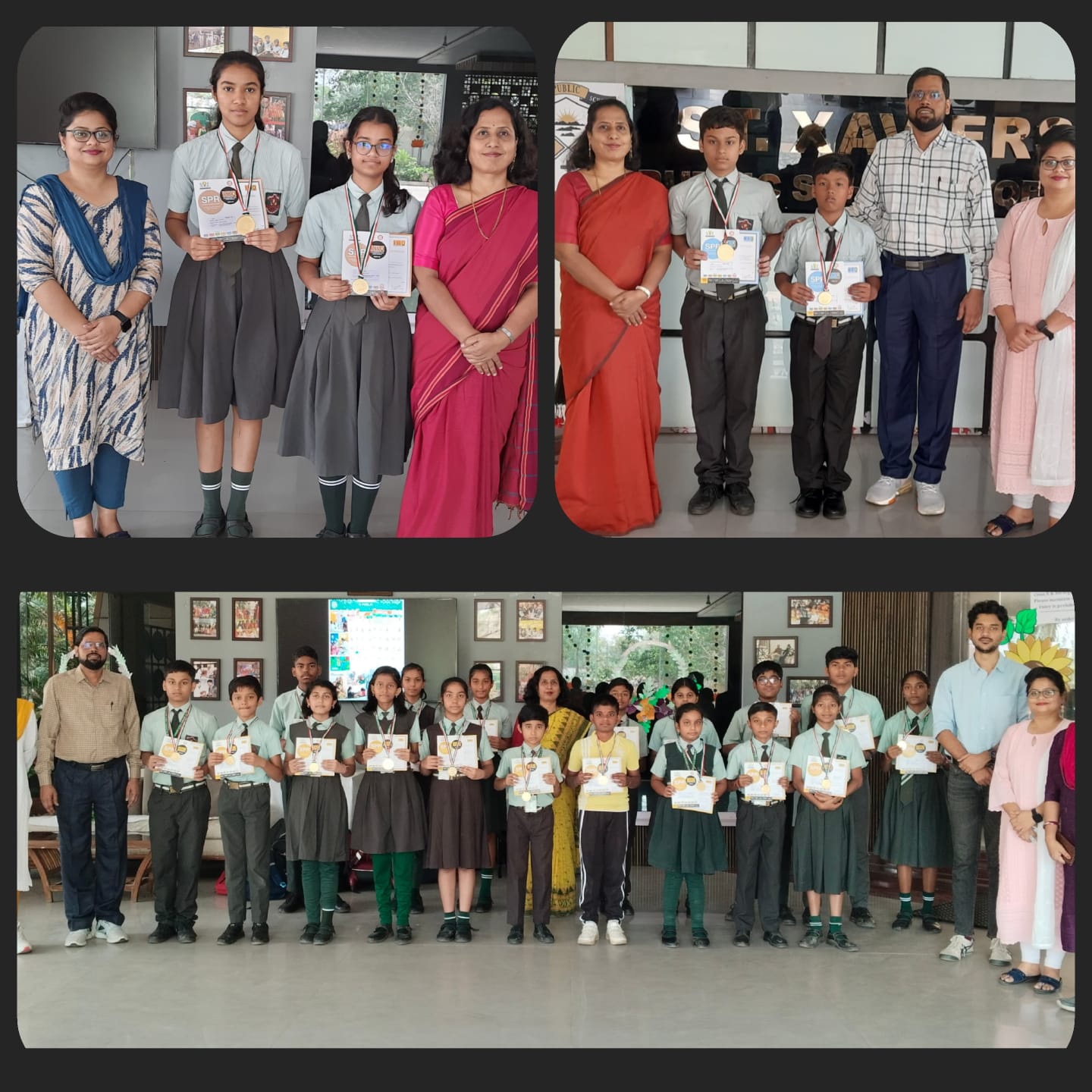 SPELL BEE Date- 11.11.2024 (Monday)
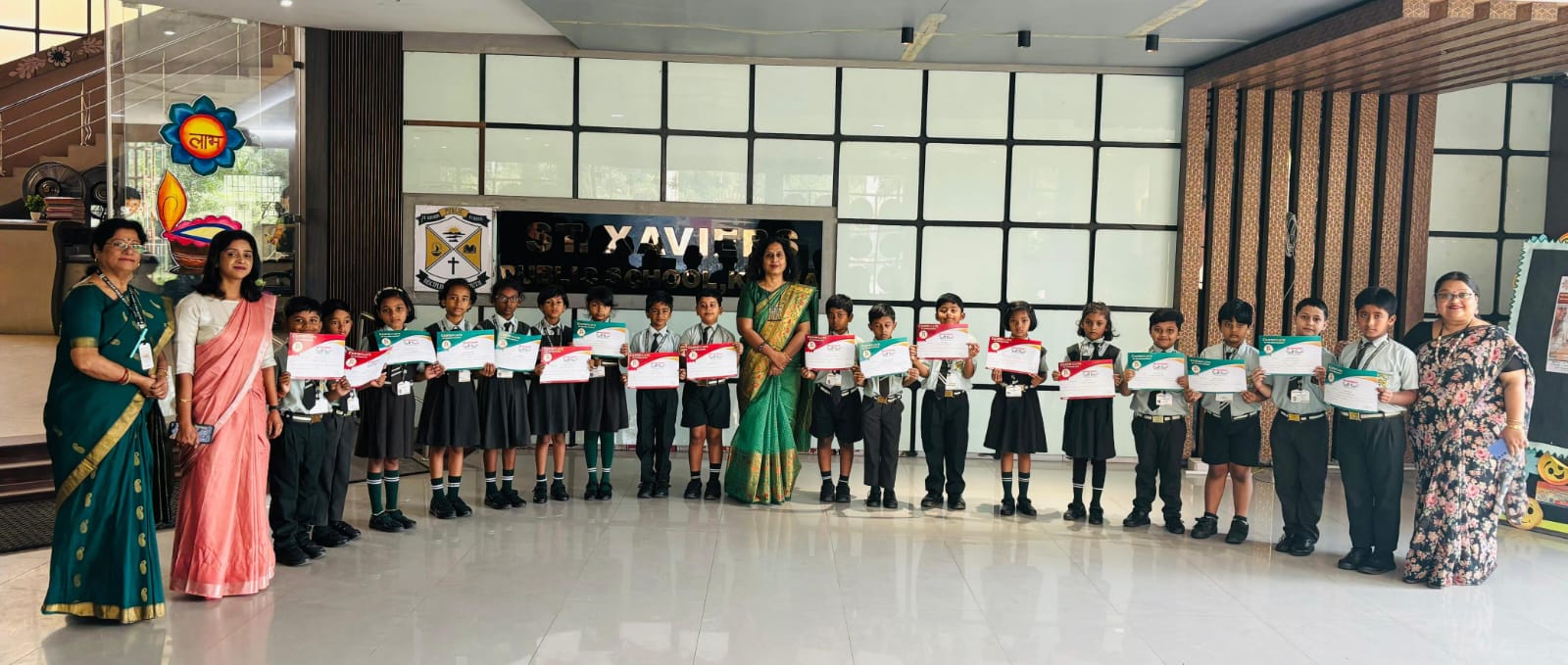 COMPETITIONS
CCA
EXTEMPORE (ENGLISH)
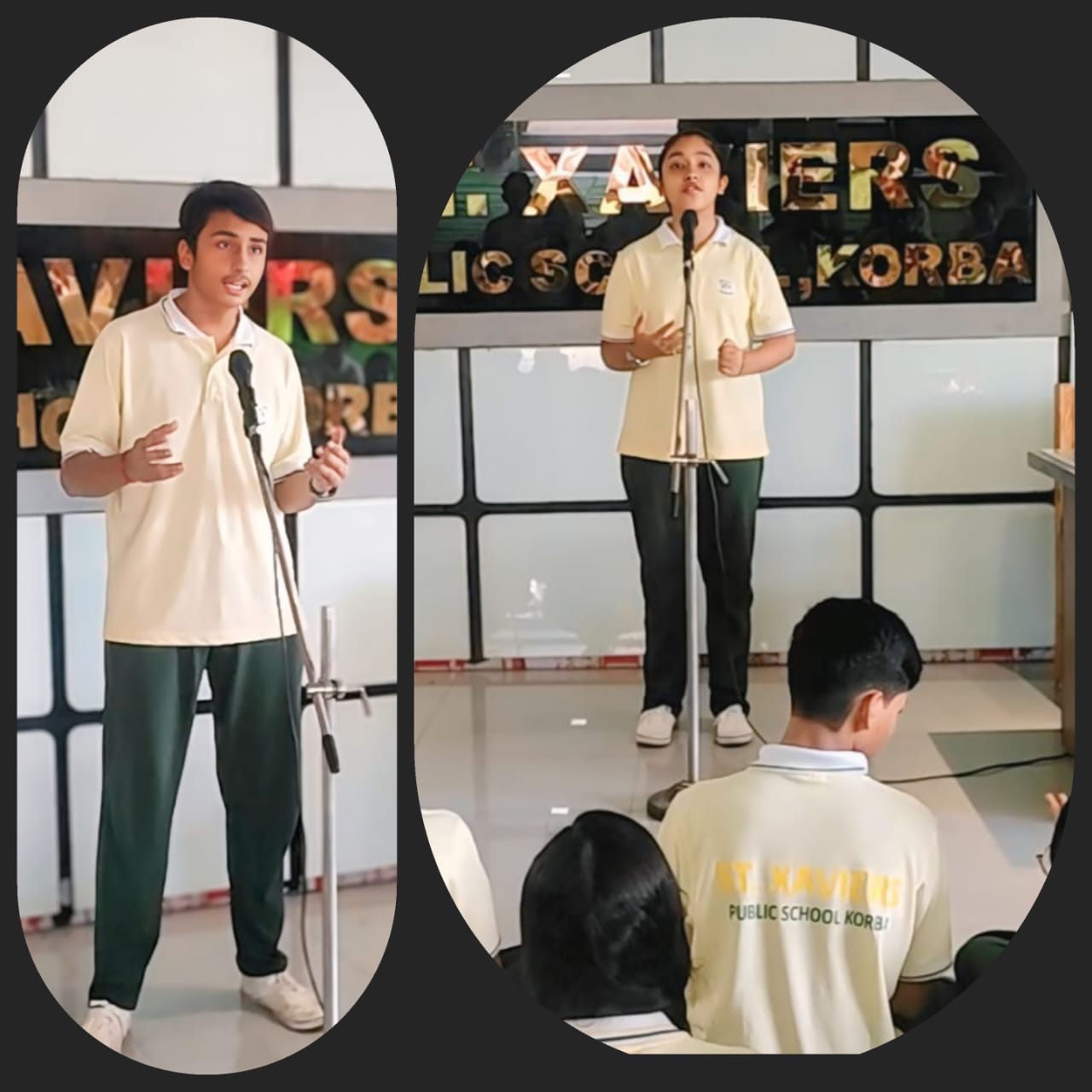 Photography competition
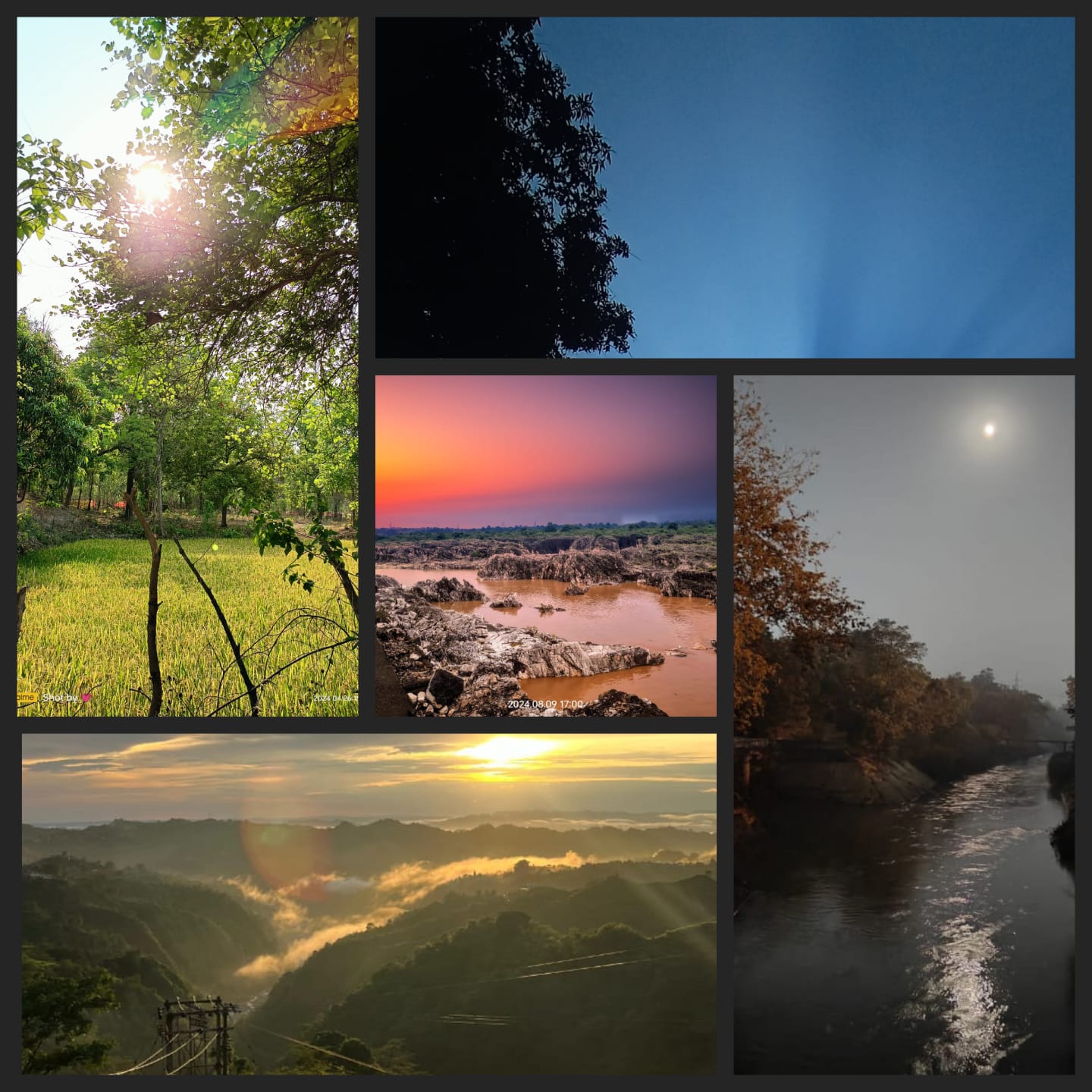 ART & CRAFT
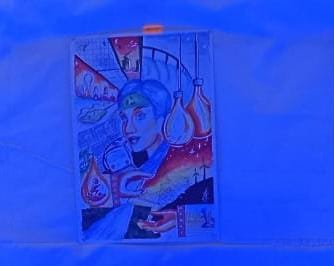 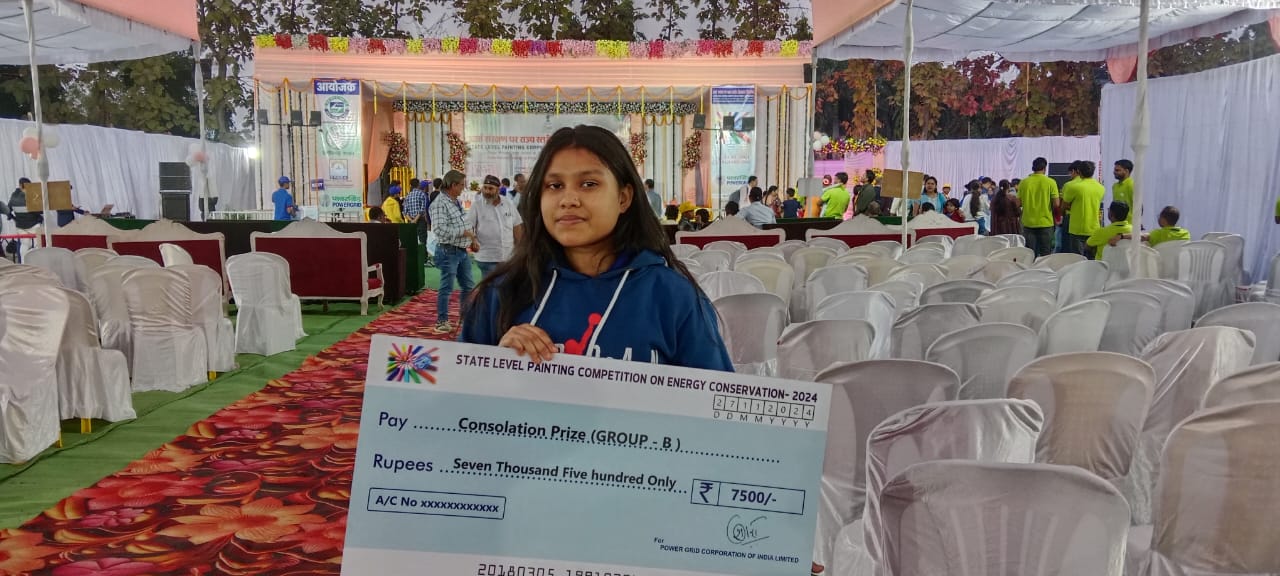 Richa Raj XC (Group -B)Secured the Consolation Prize (7500/-) in State Level Painting Competition, conducted by Power Grid Corporation Durg .Date-27/11/2024
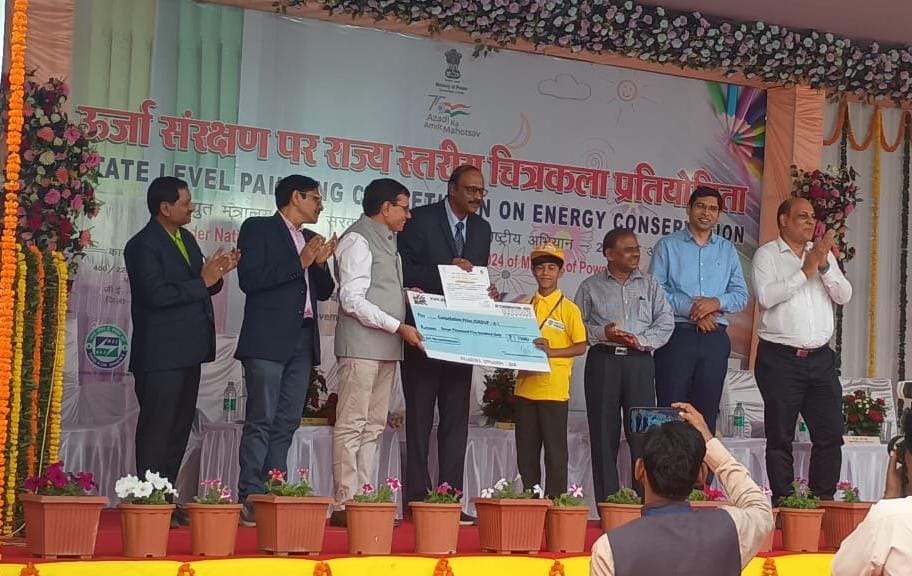 Rohit Maity VIC (Group -A)Secured the Consolation Prize (7500/-) in State Level Painting Competition, conducted by Power Grid corporation Durg .Date - 27/11/2024
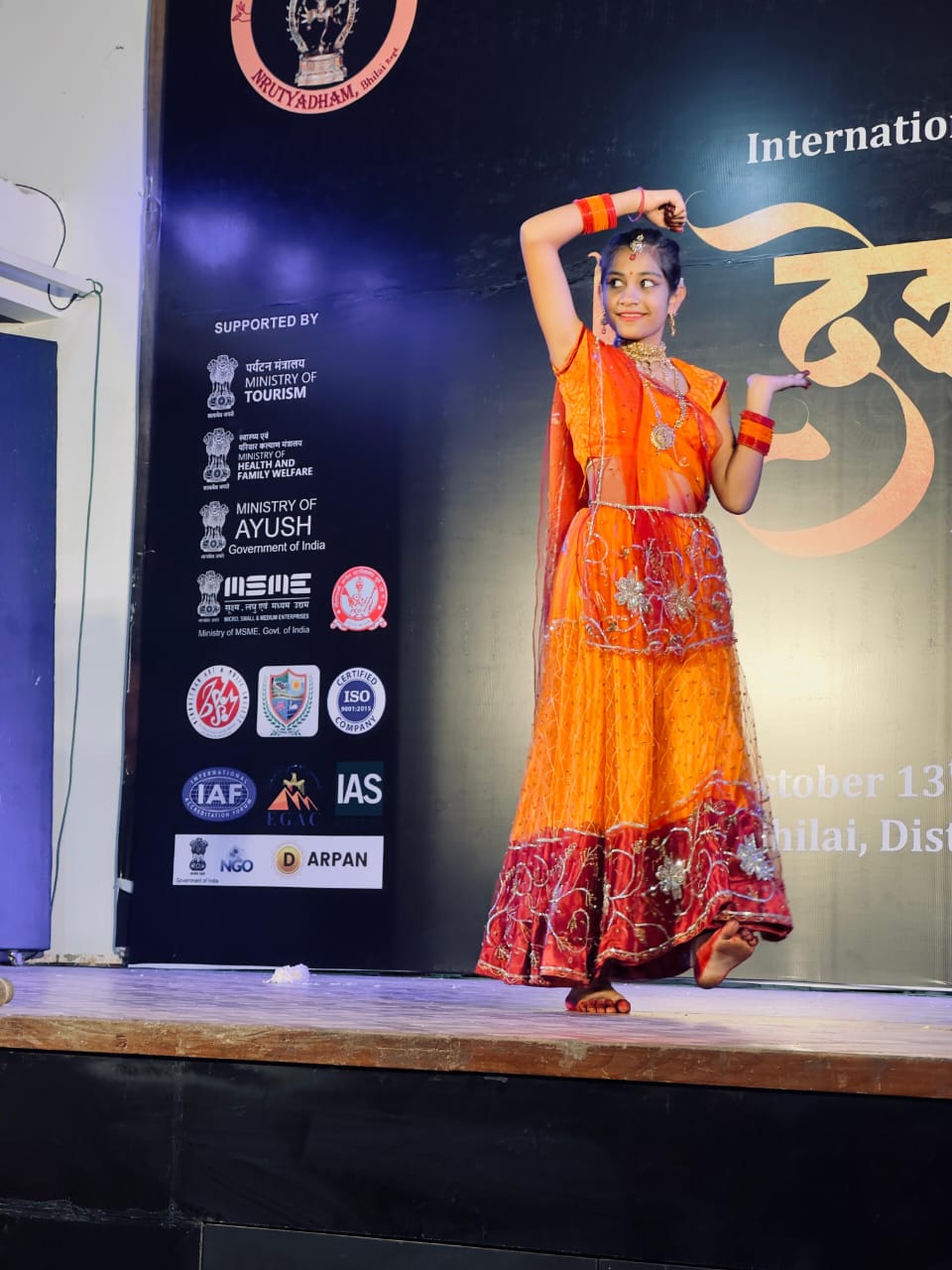 DANCE
NATIONAL LEVEL DANCE COMPETITIONDurg Bhilai Chhattisgarh (13/10/24 )Junior category in solo semi classical dance 🥈 Position-manvi ratre (class 7th C)💐
MUSIC
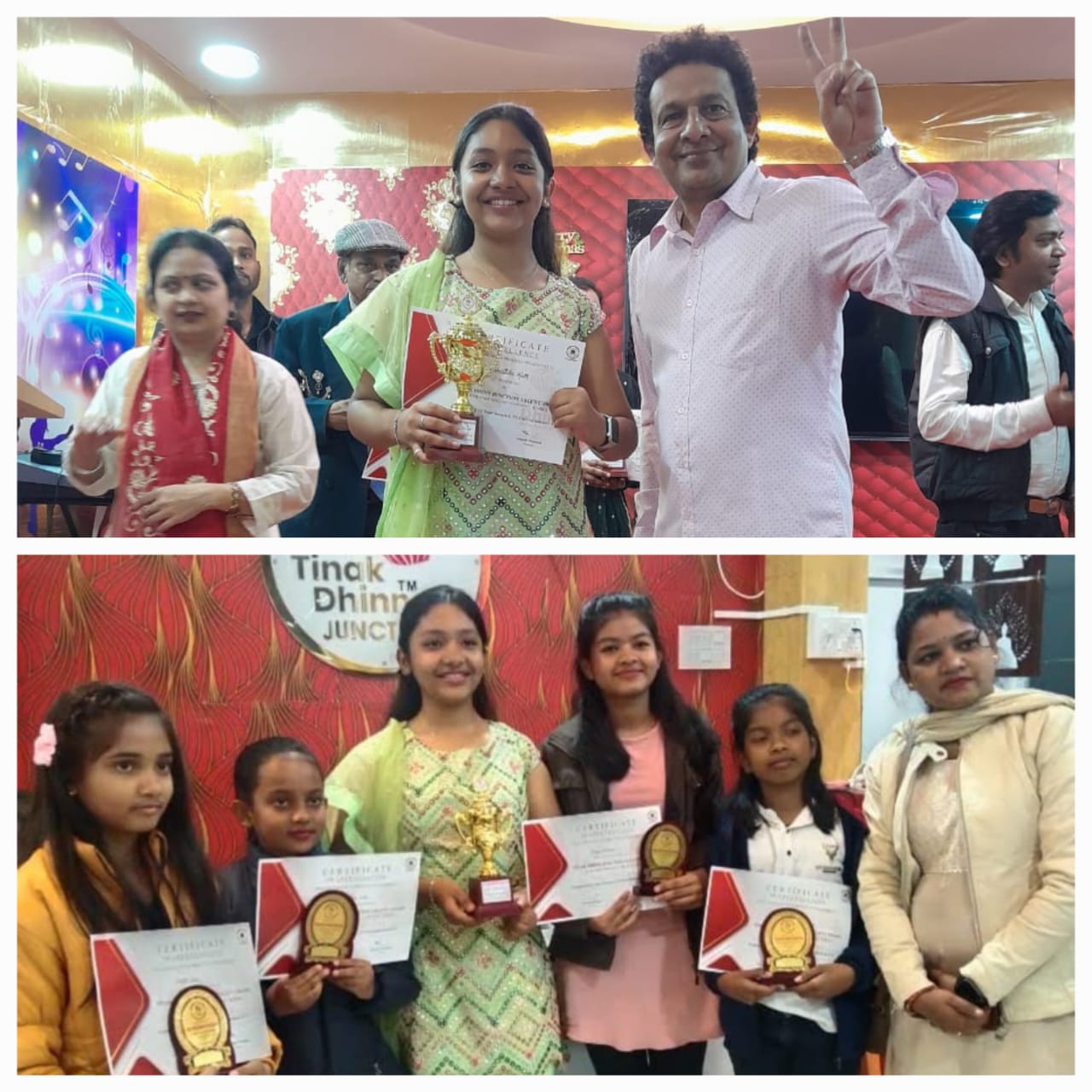 Tink dhin junction music academy Conduct karaoke singing competition Date -Position- St.Xaviers public school students 1st- Sai swastika rath 10th A2nd- Divya Vaishnav 9A3rd-aditi sahu 6A4th- Syantika das5th-aditya bhoi
Morning assembly
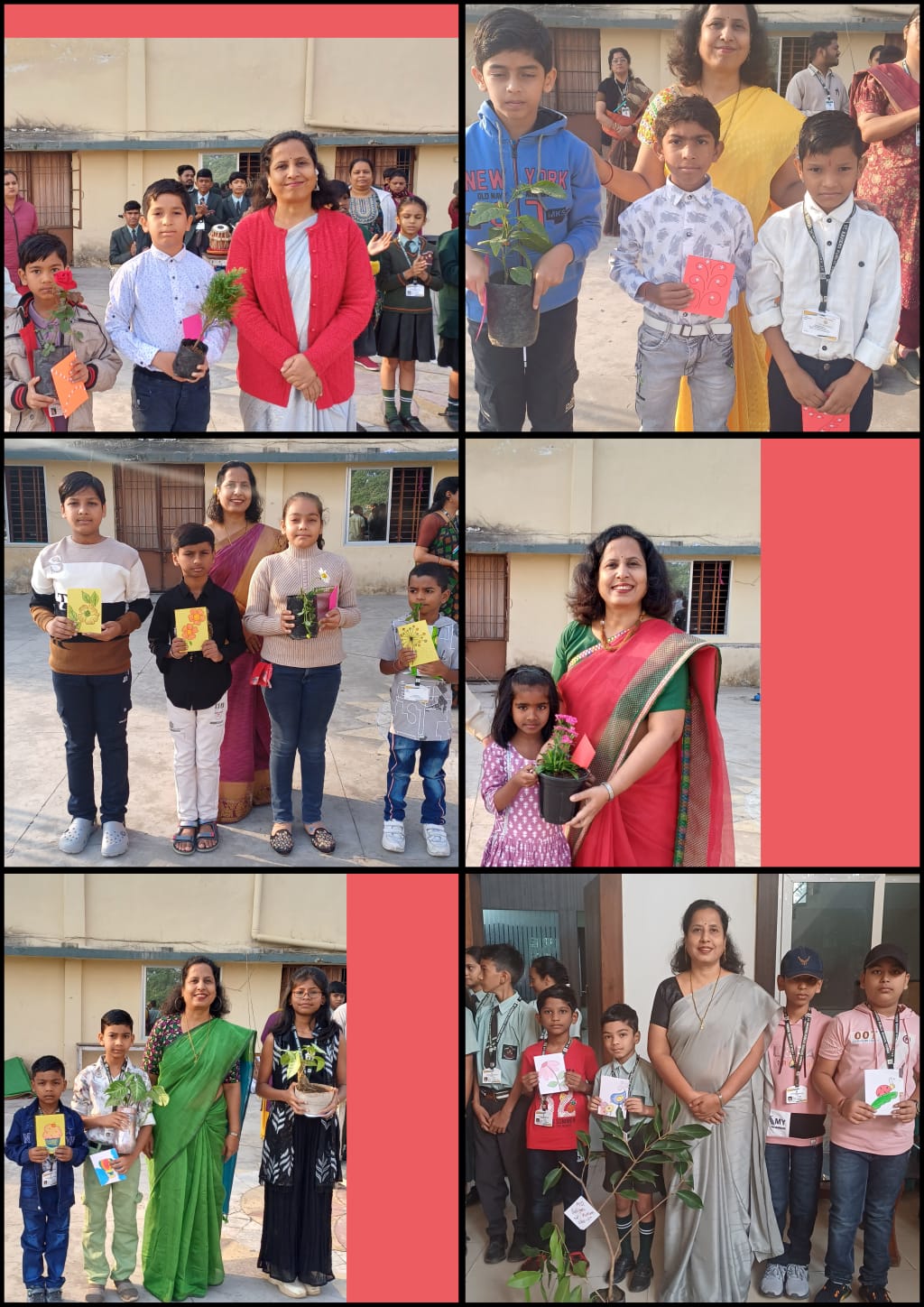 NATIONAL HERITAGE & TRADITIONS
Krishna janmashtami
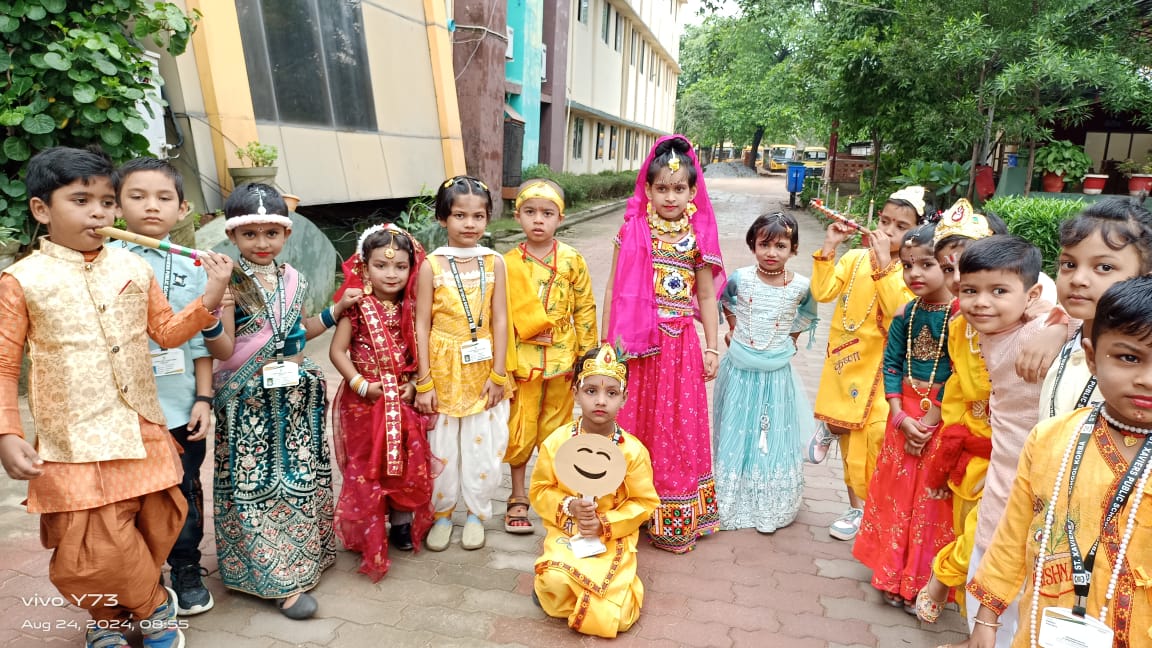 Raksha bandhan
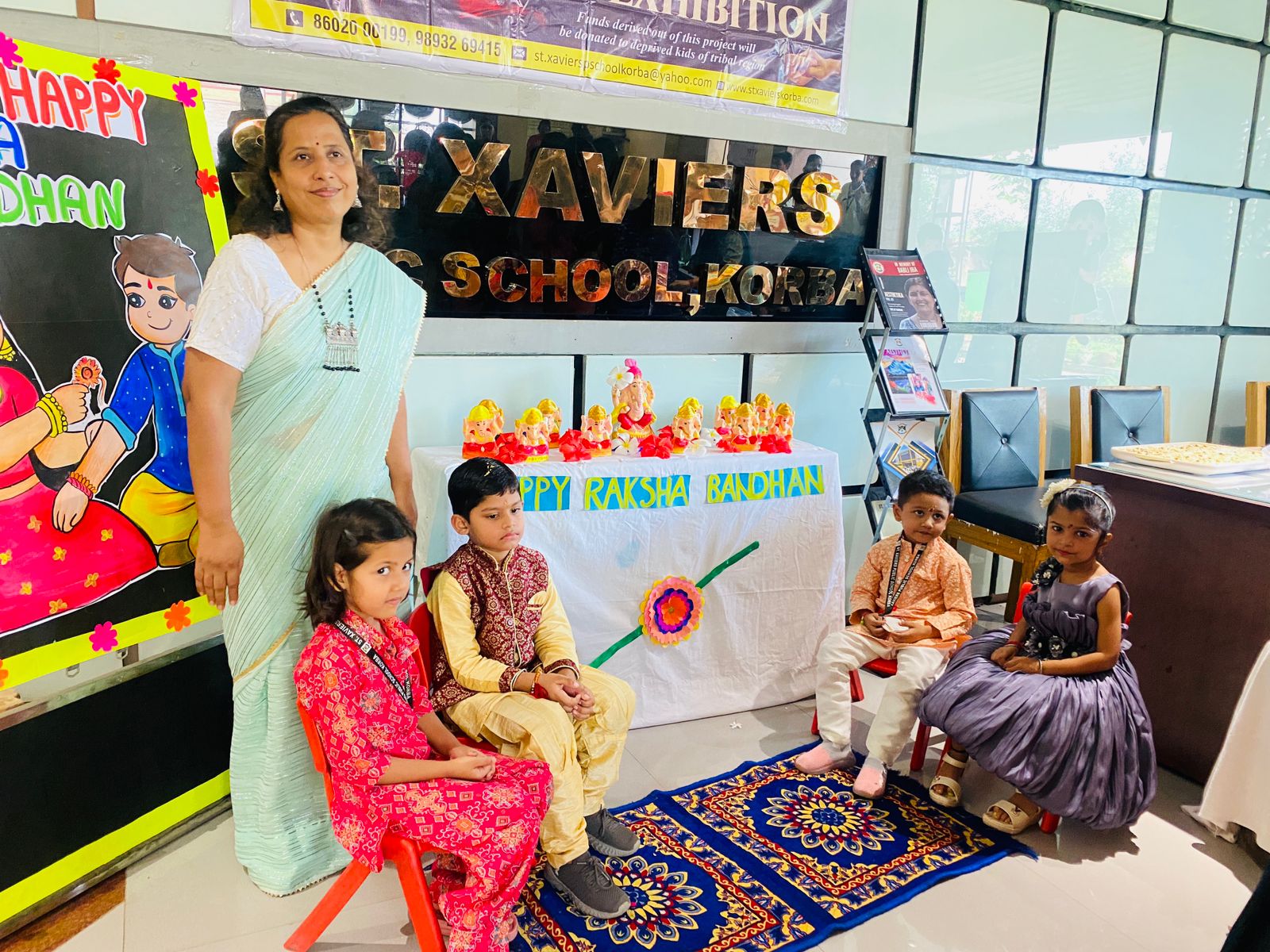 Diwali celebration
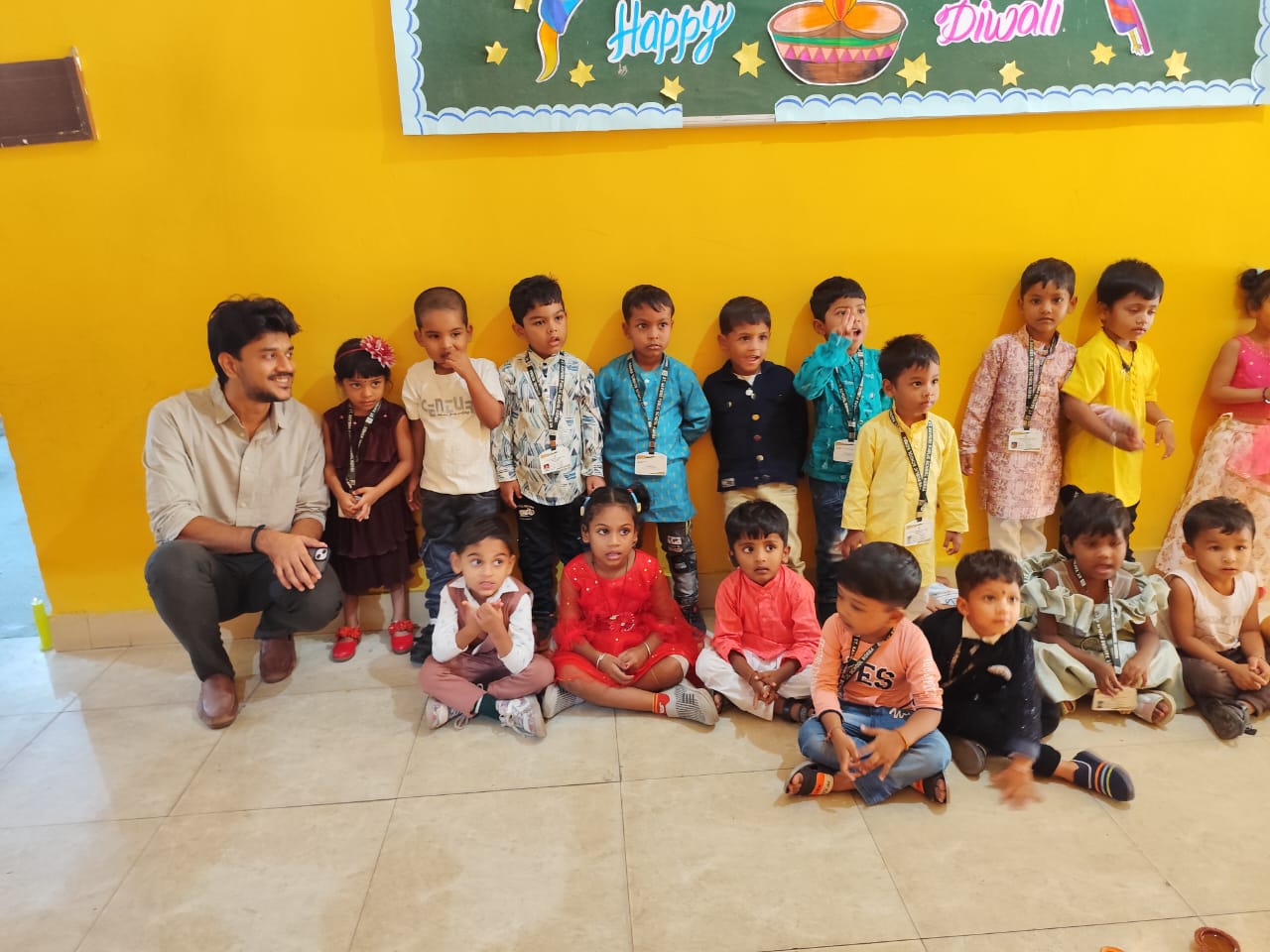 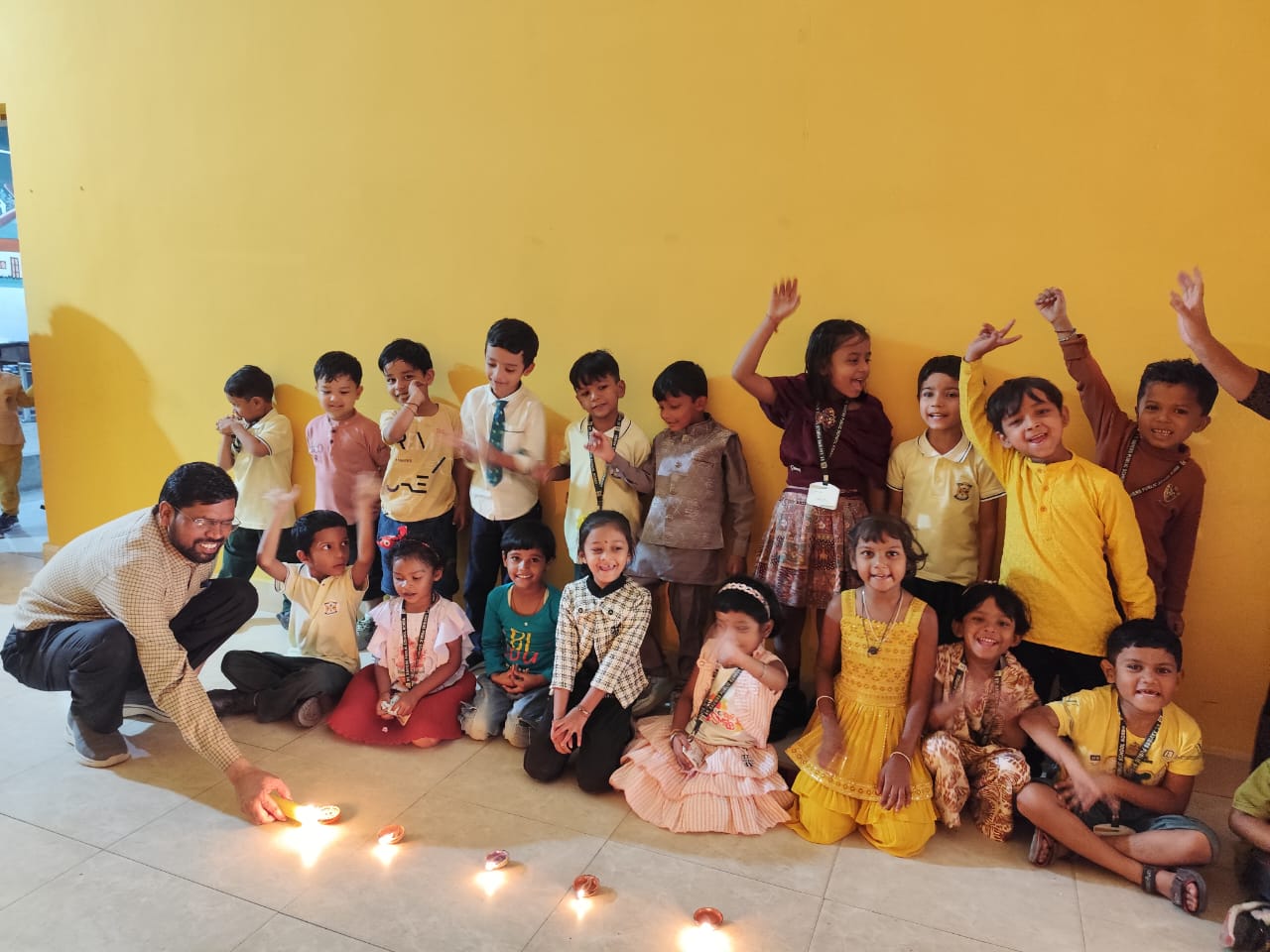 akshar abhyasam14.02.2024
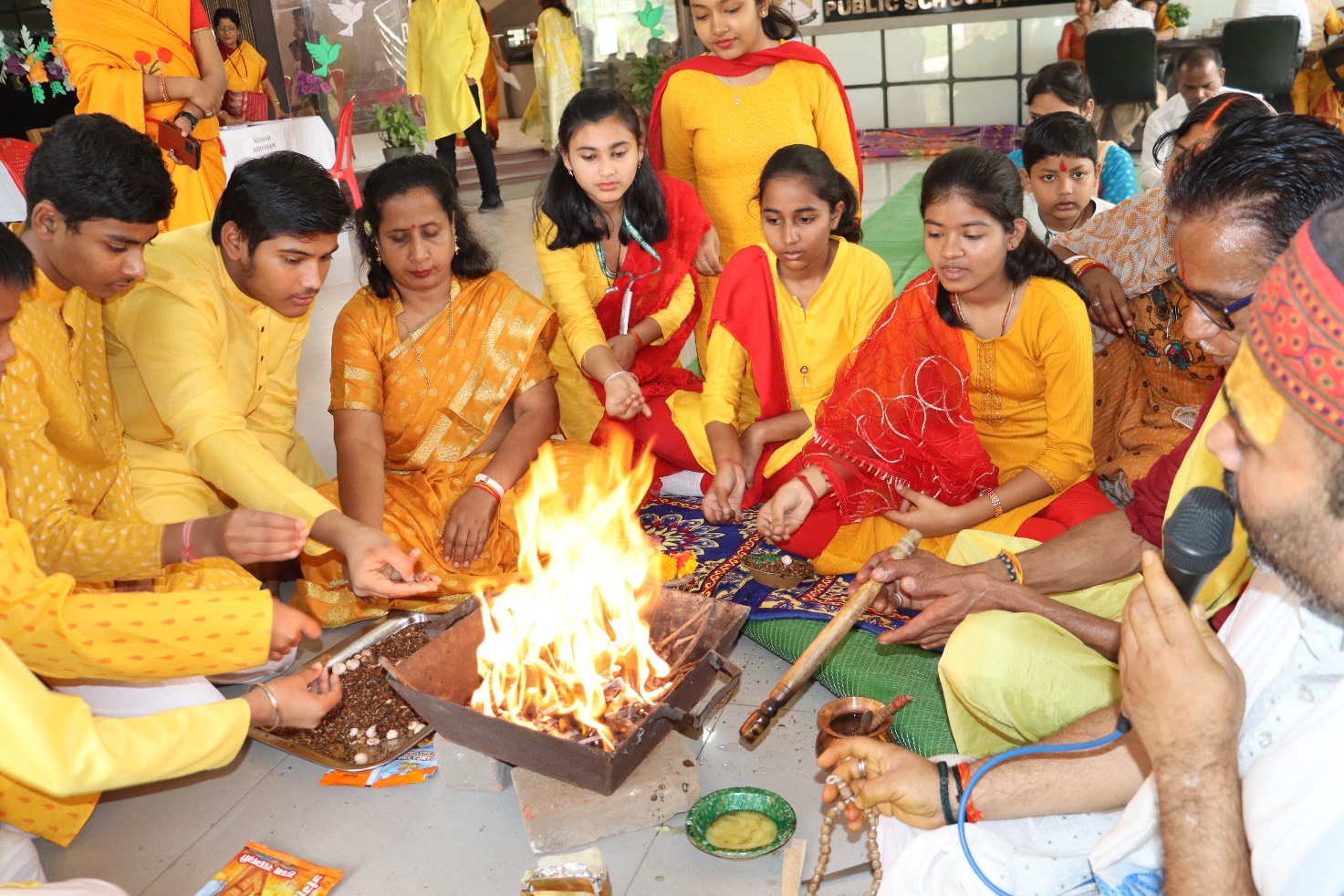 PROJECTs OF SOCIAL WELFARE
Medical camp
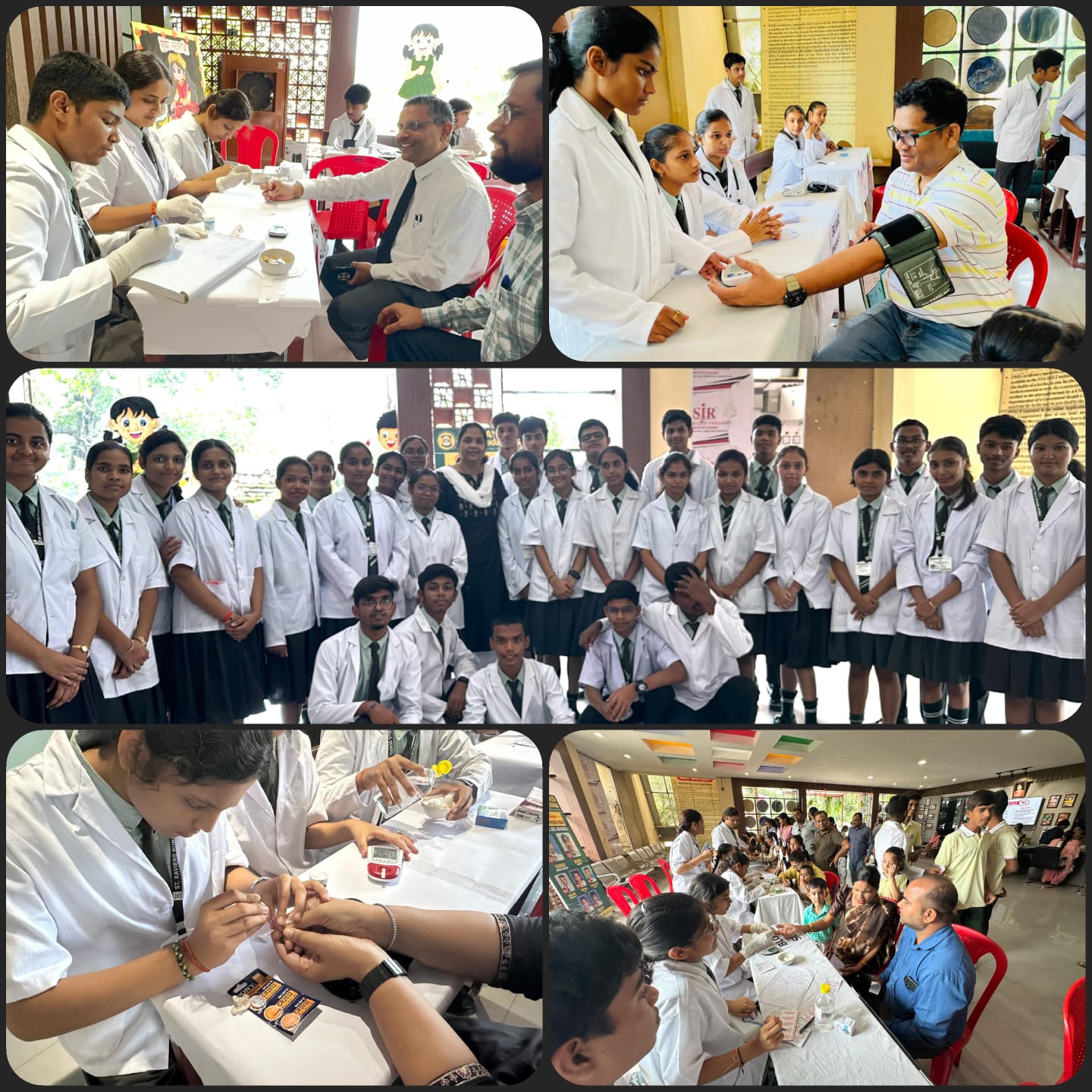 Visit to DEOPrAHARI
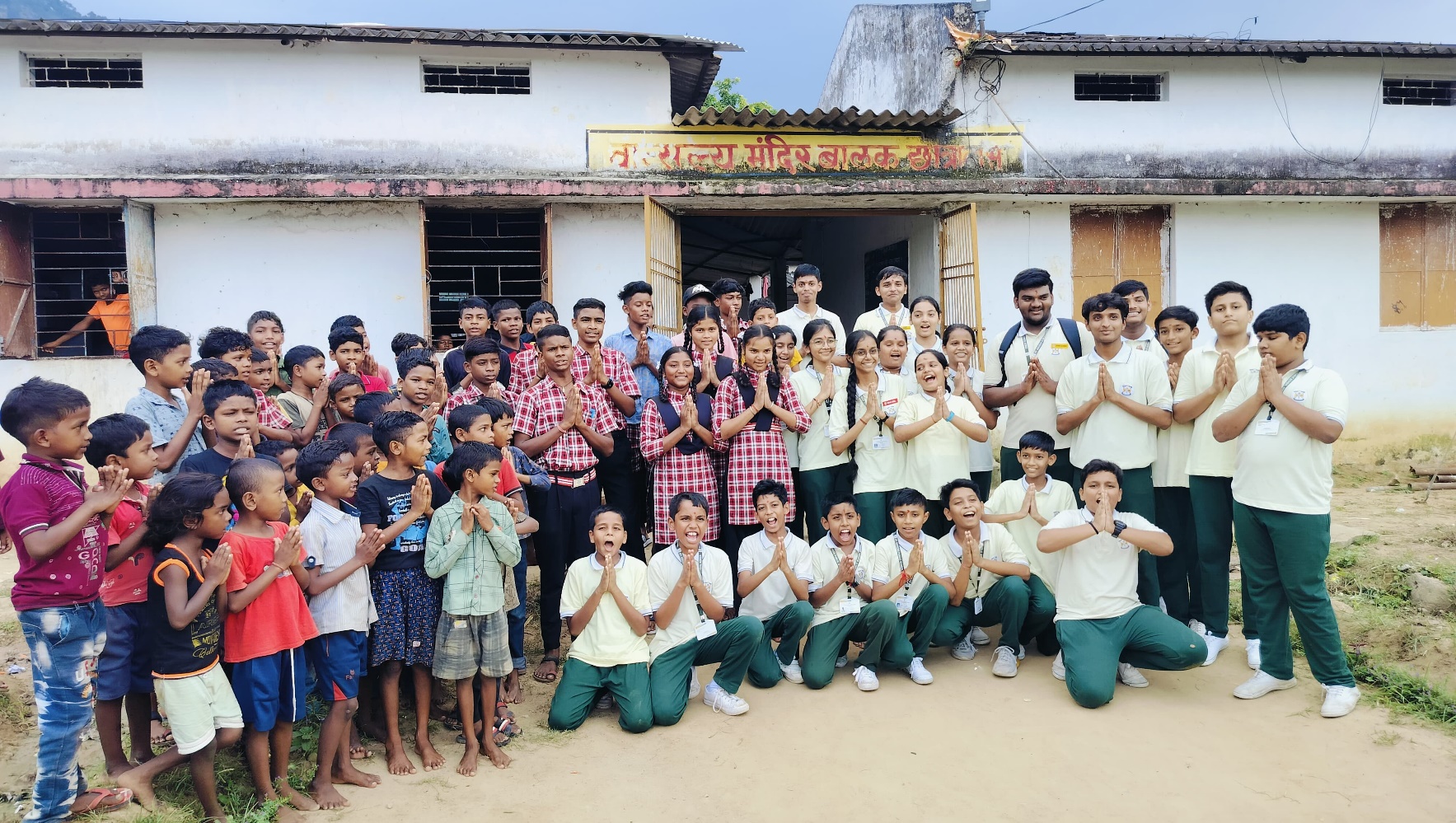 ECO FRIENDLY
projects
WORLD PAPER BAG DAY12.07.2024
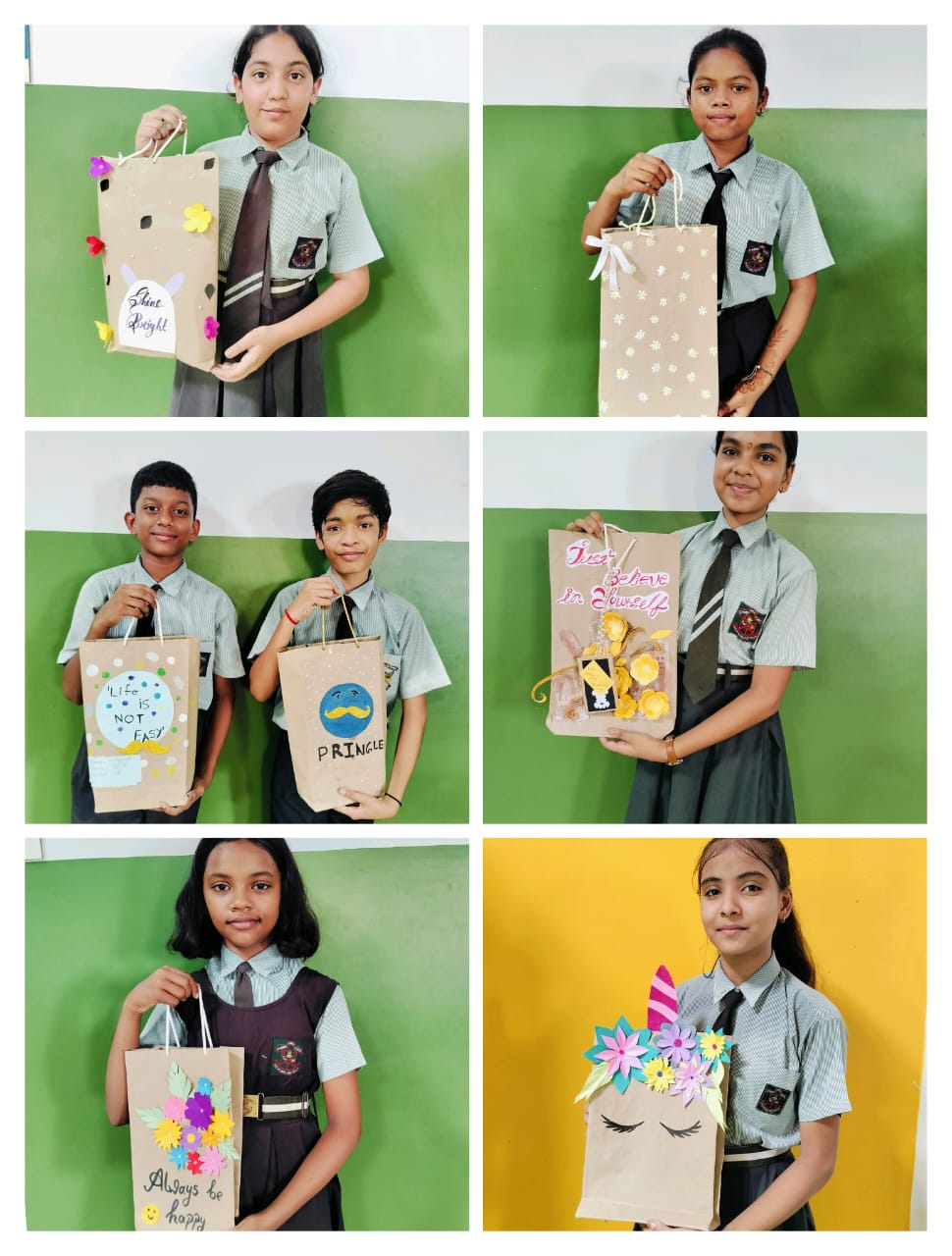 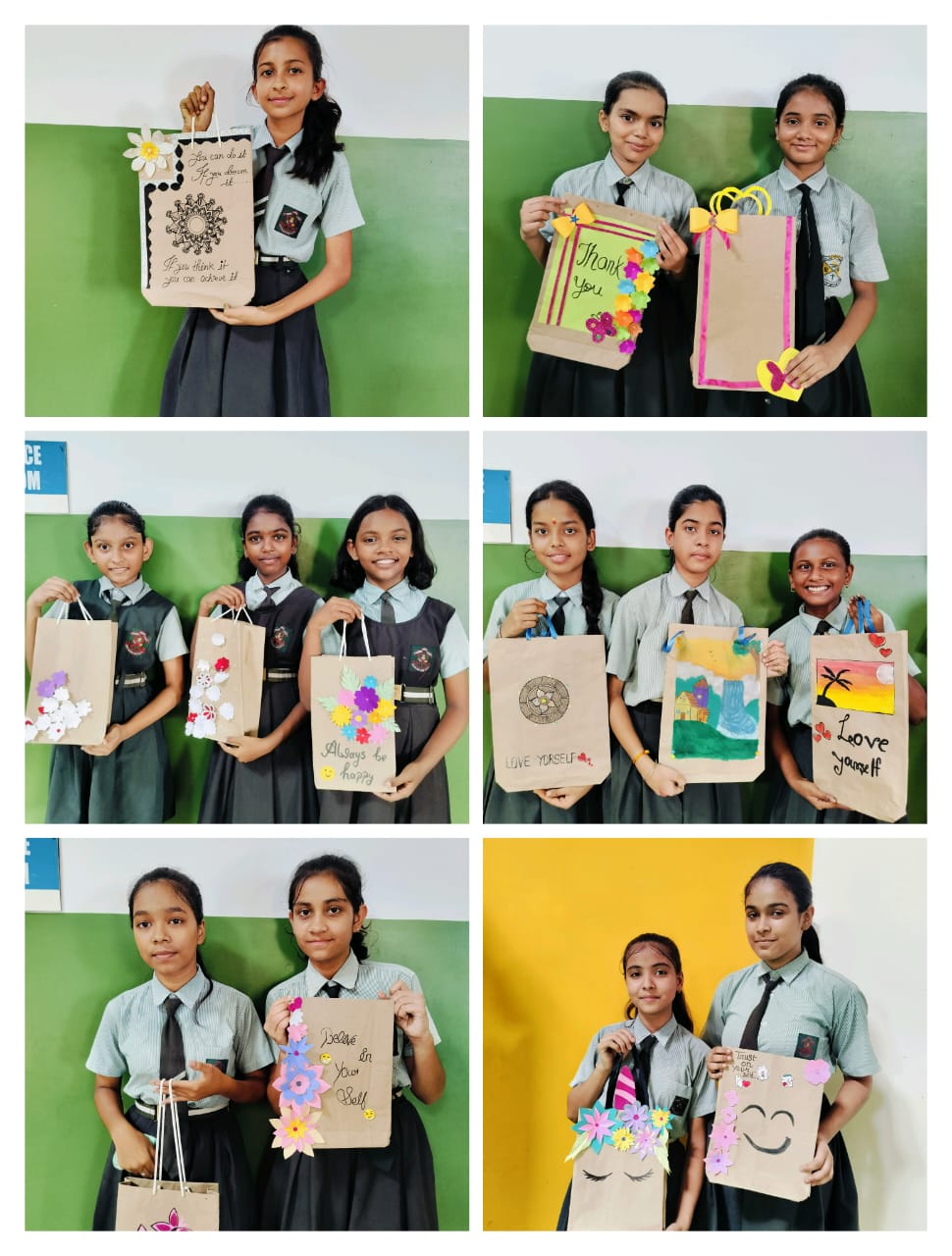 Ganesha making
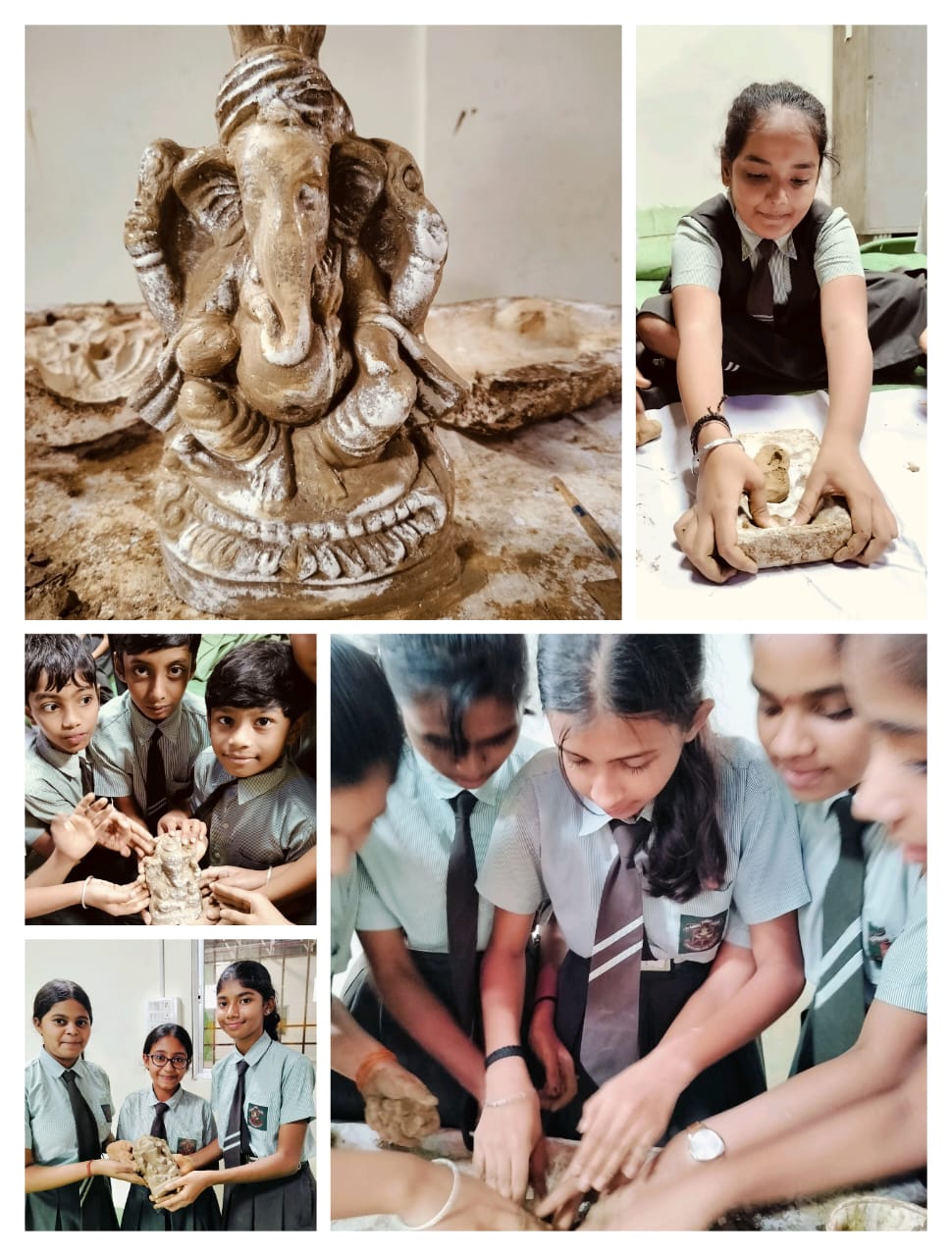 EXHIBITION DATE- 28.05.2024
CELEBRATION of
 NATTIONALISM
FLAG MAKING Activity
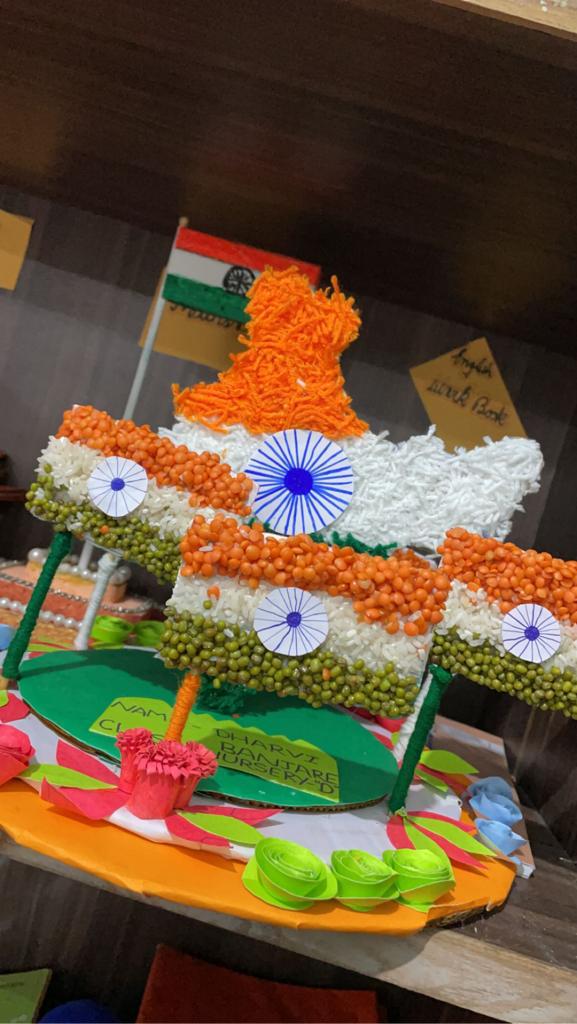 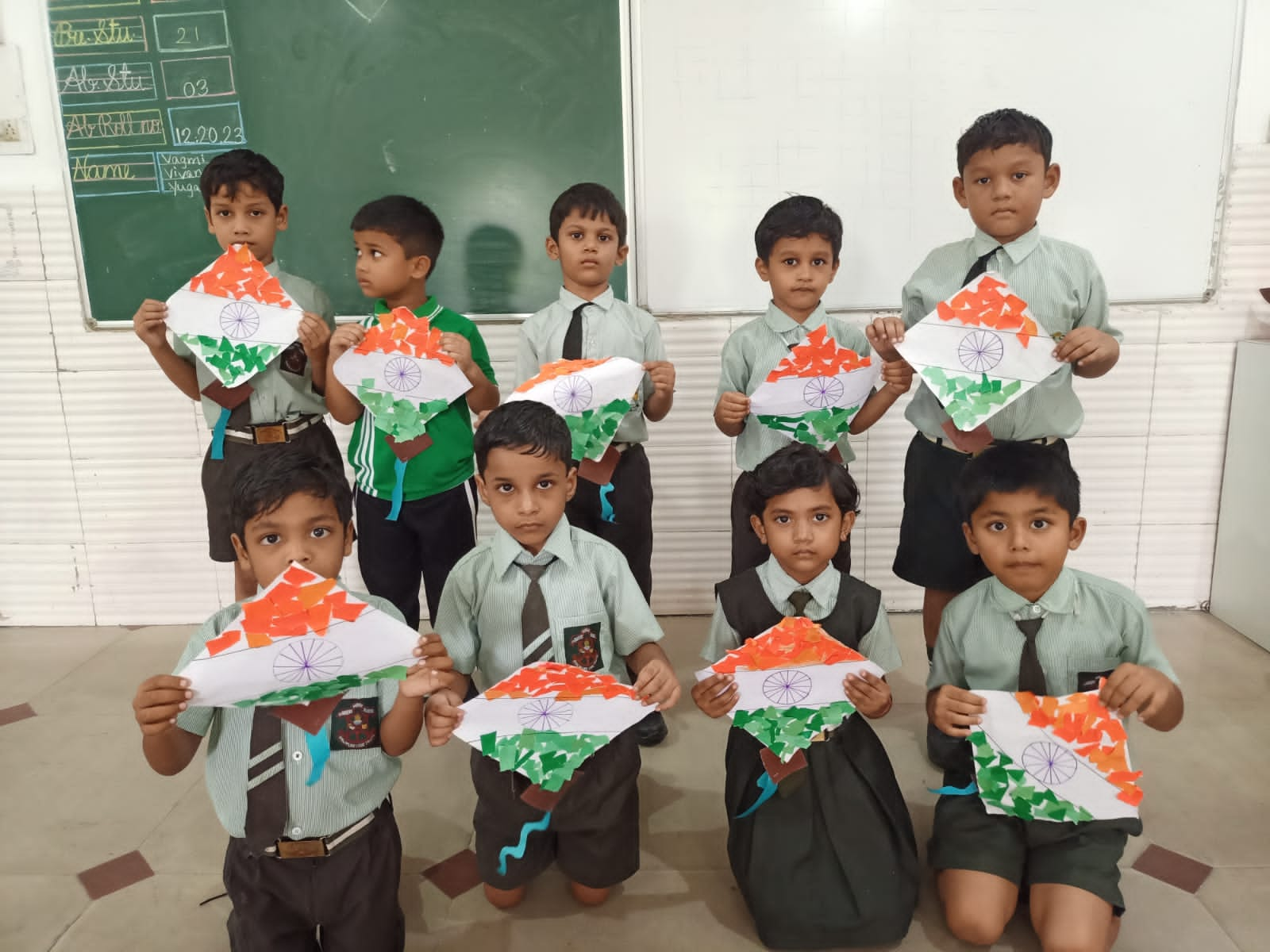 Independence day
15.08.2024
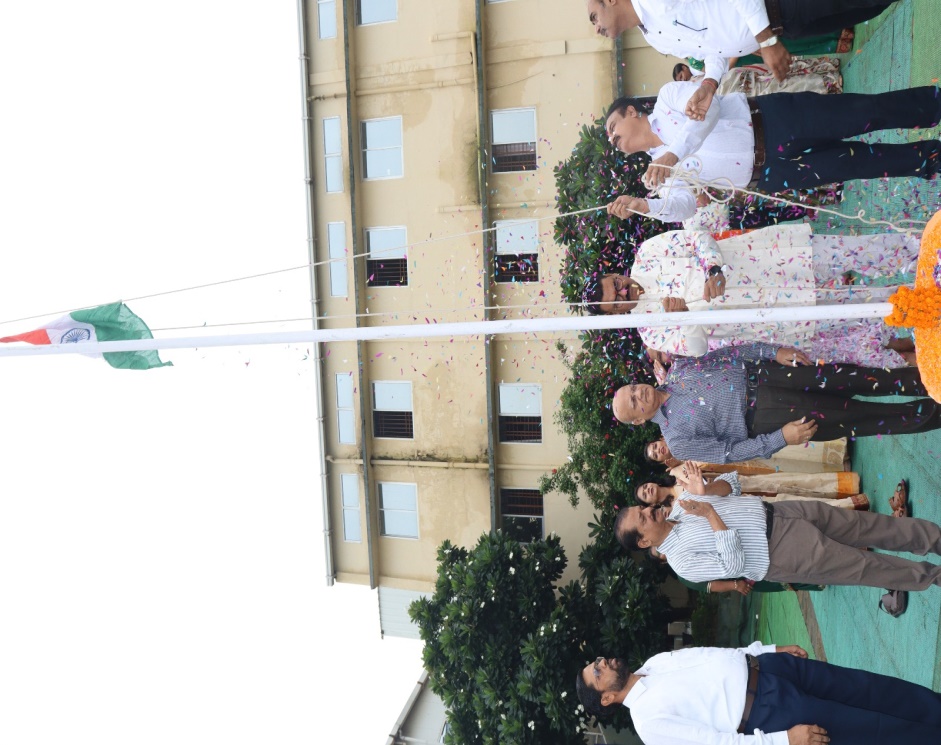 Hindi diwas 14.09.2024
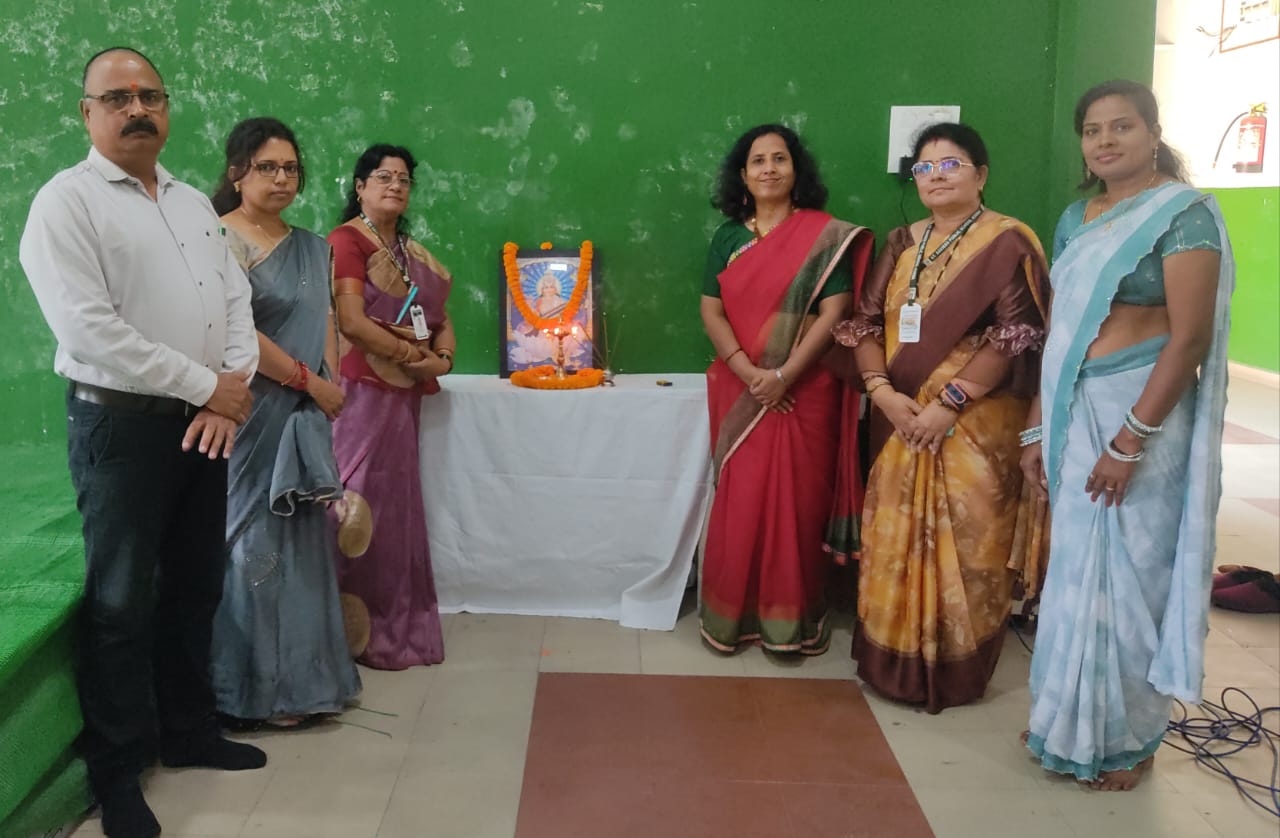 Special tribute to ahilyabai holkar
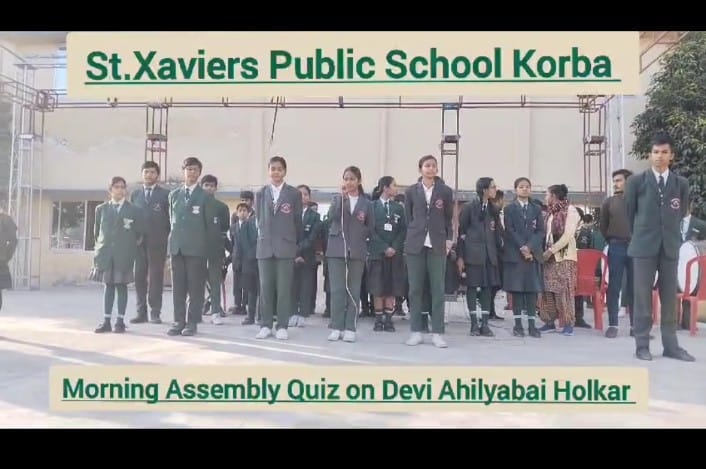 SEVERAL CLUBS
Eco club
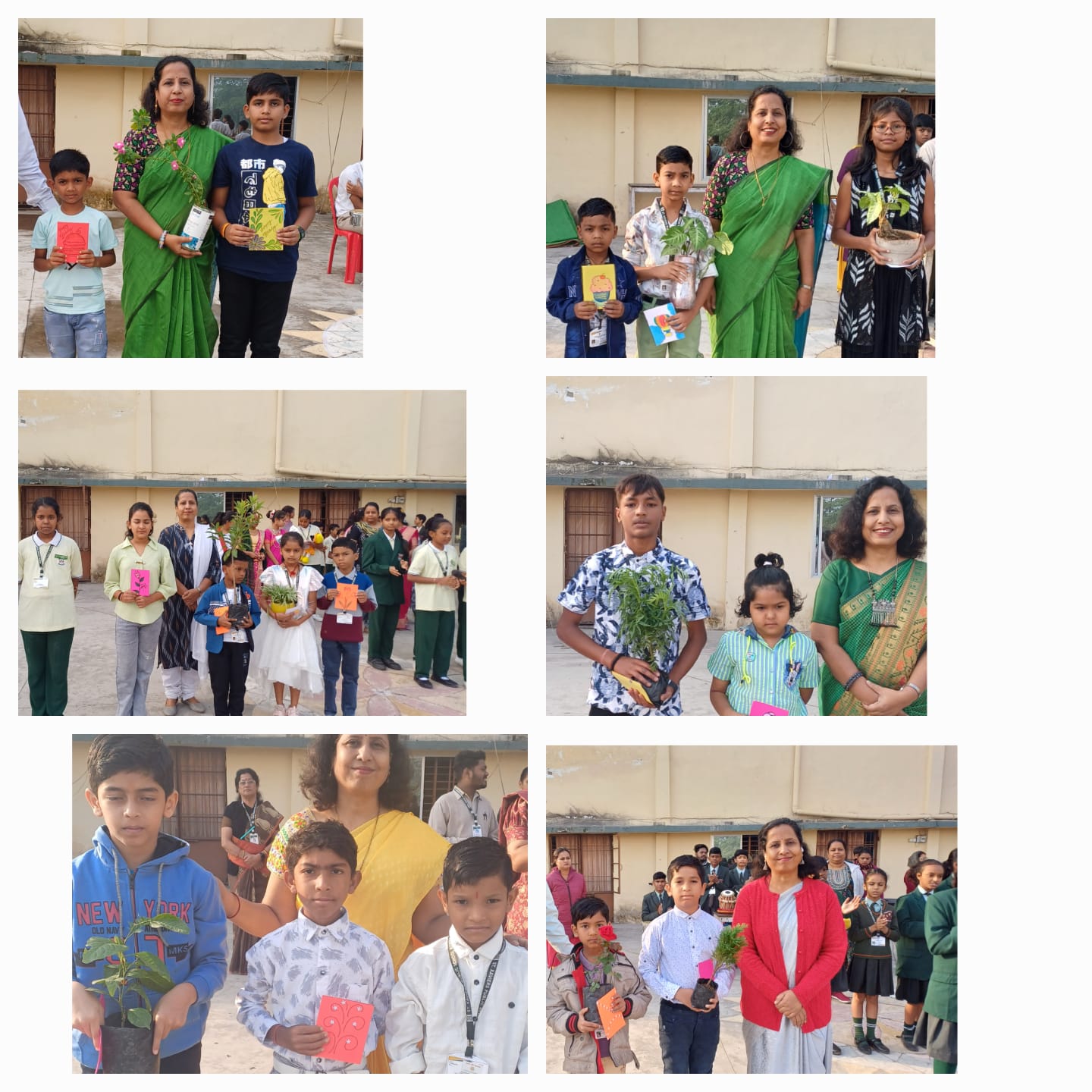 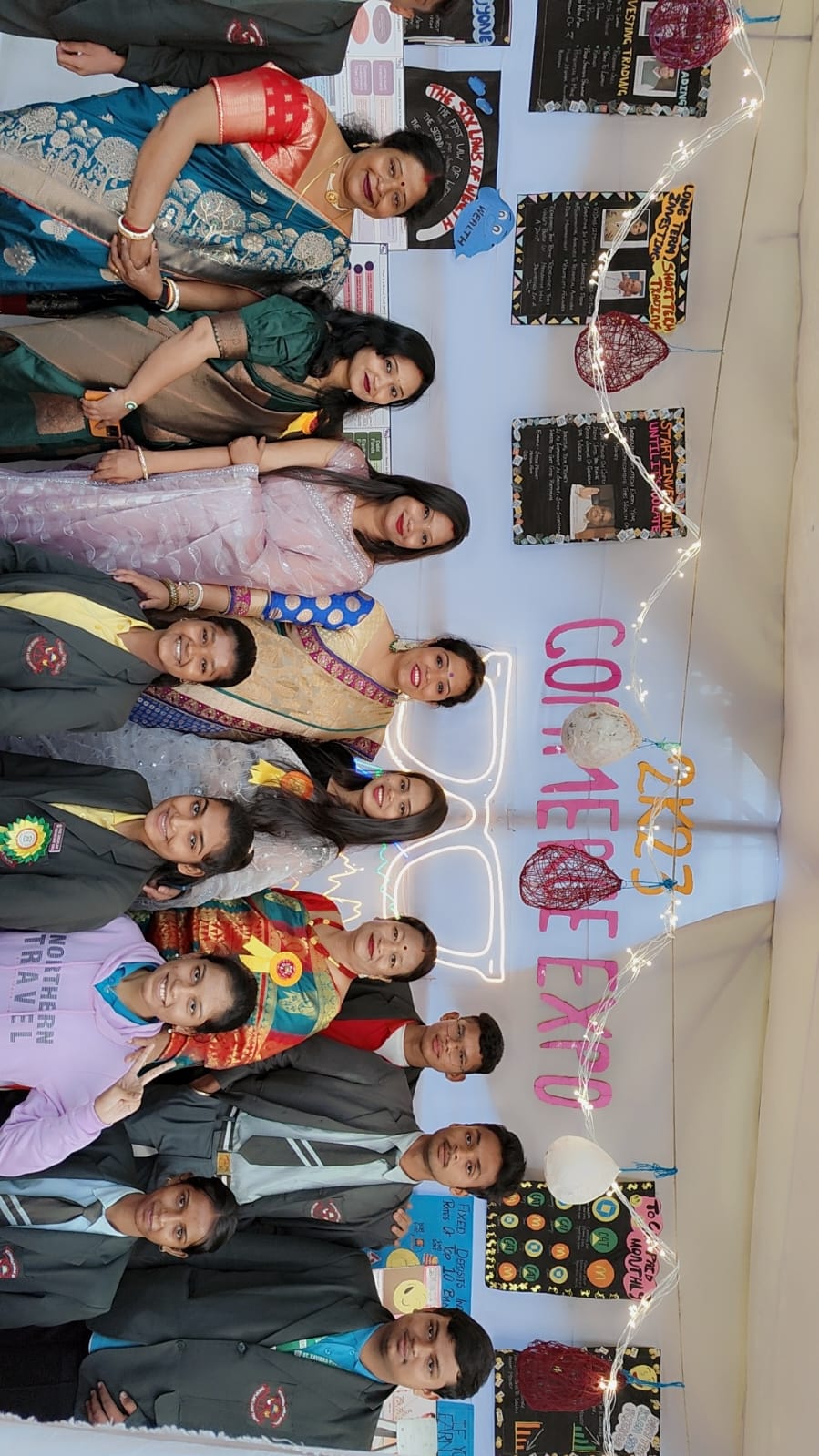 Commerce club
Science club
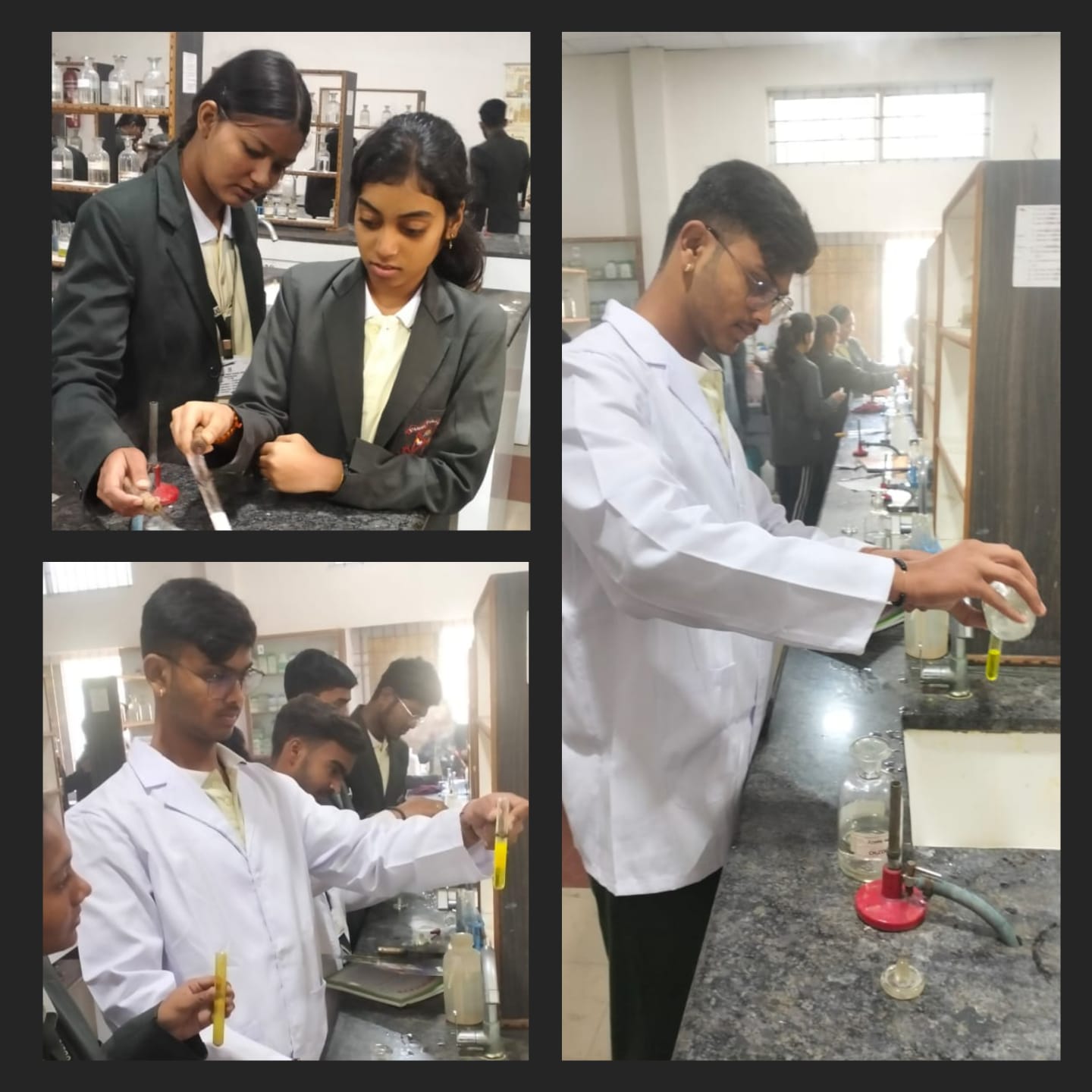 Tribute to homi bhabha 26.10.2024
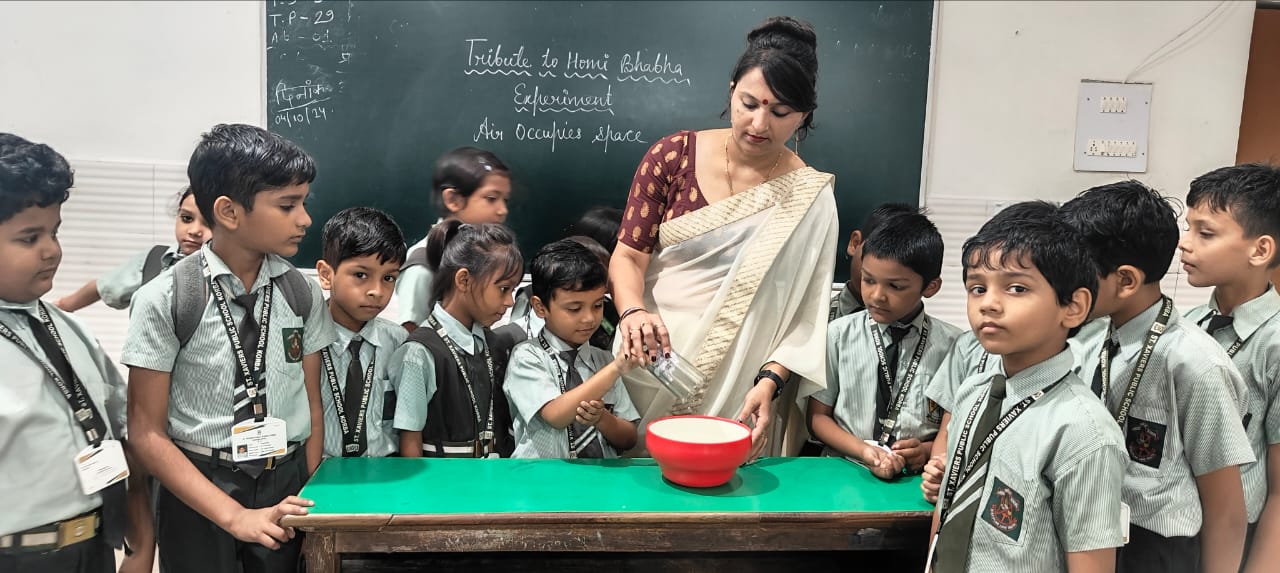 DAY CELEBRATIONS
Children’s day celebration 14.11.2024
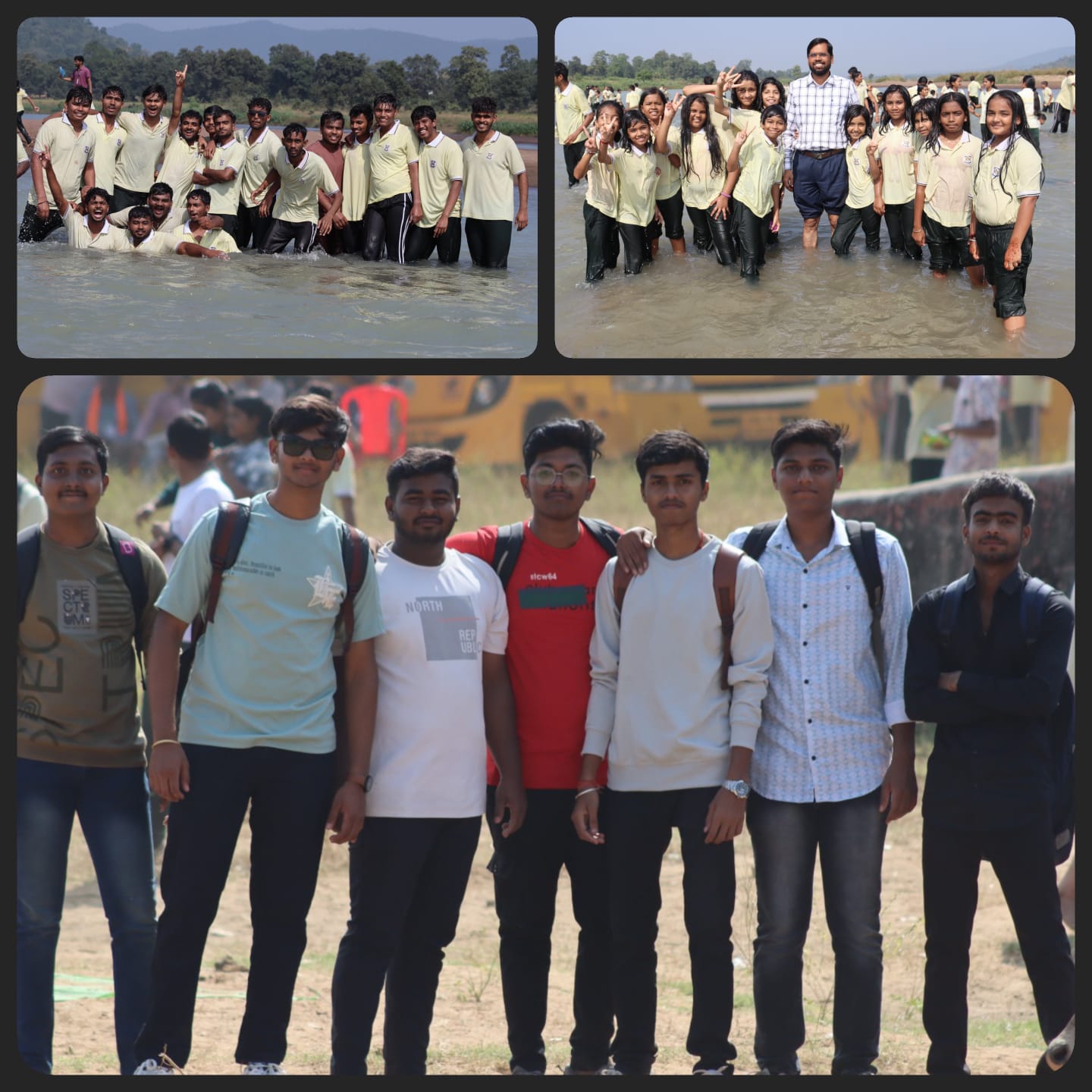 Excursion tour
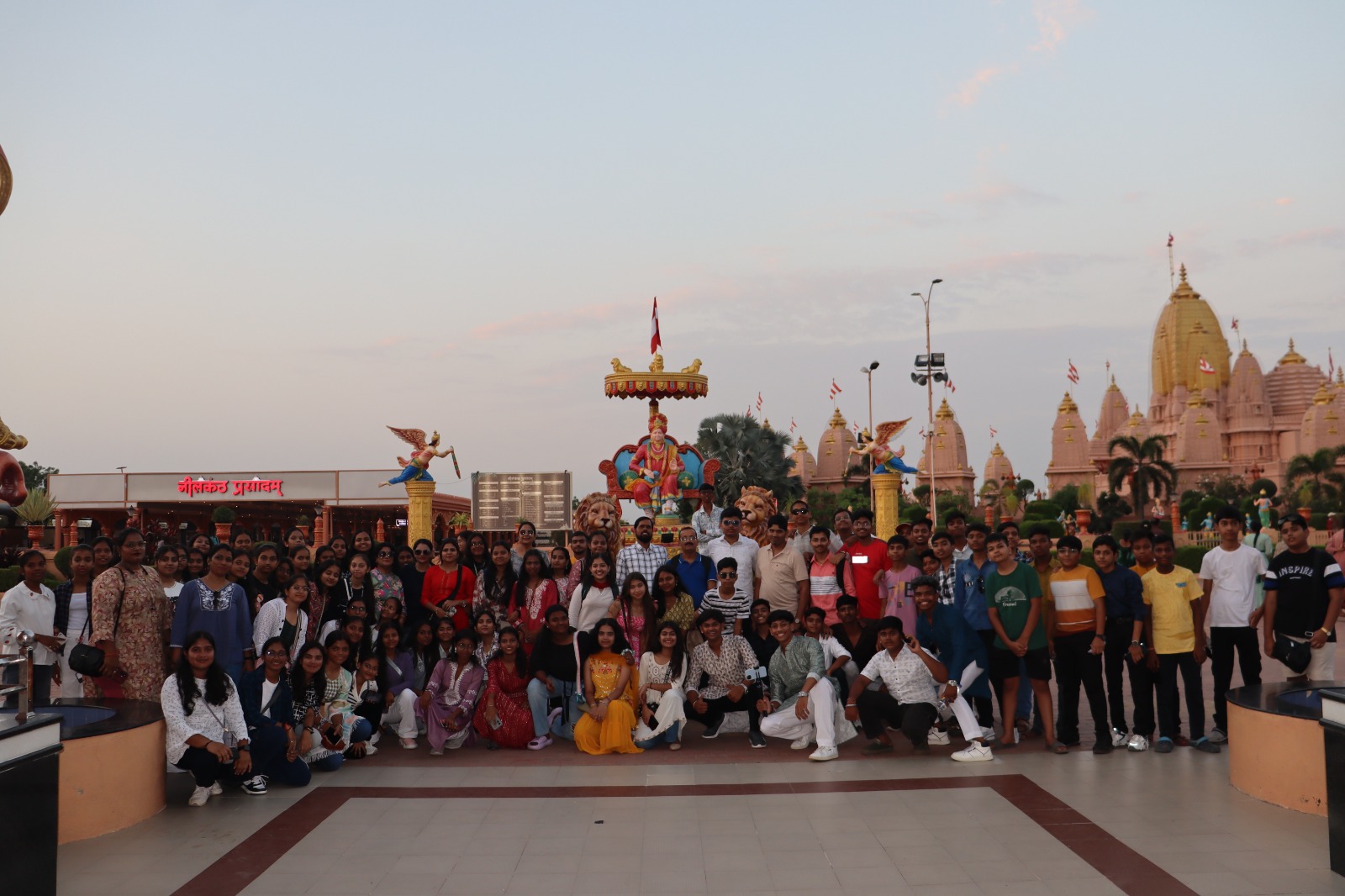